Frederick College of CardiologyArlington Heights, IL
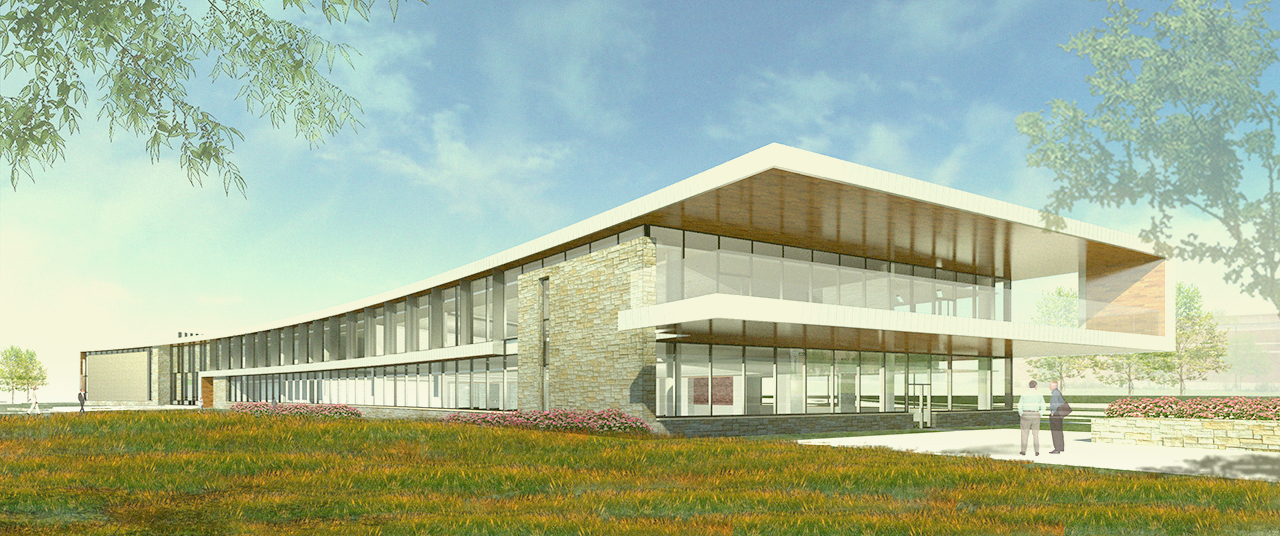 Schematic Design Presentation 
by Rob Currie
Building Usage
Education facility for Physicians and Physicians in training
Auditorium for conferences and demonstrations
Office space for administration employees
Similar to the IALD of Cardiologists
11/10/2013
Rob Currie / Tech 3 / Schematic Design
2
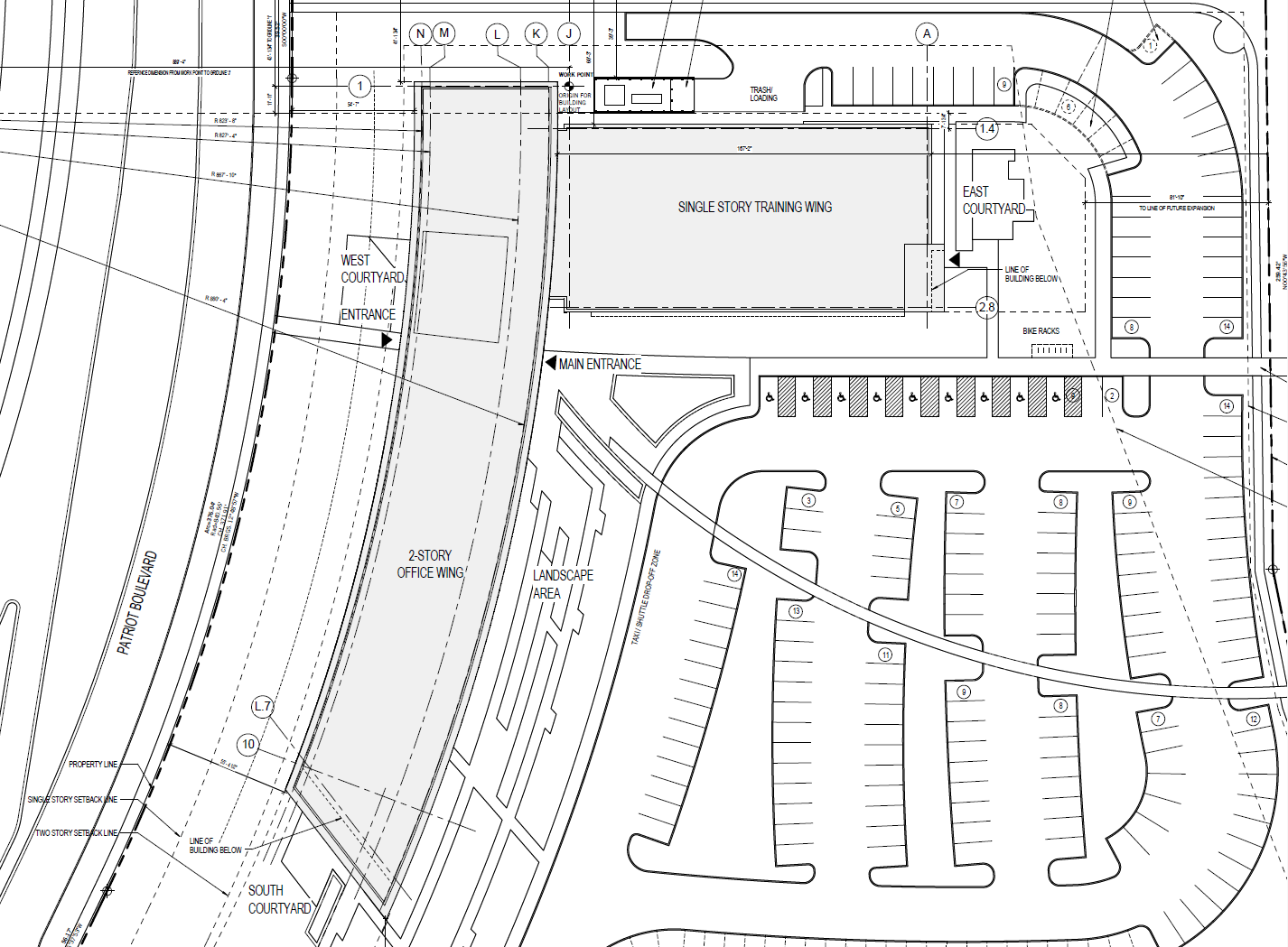 Auditorium
48,000 sq. ft.
11/10/2013
Rob Currie / Tech 3 / Schematic Design
3
The Manikin
11/10/2013
Rob Currie / Tech 3 / Schematic Design
4
The Human Body
11/10/2013
Rob Currie / Tech 3 / Schematic Design
5
Deconstructed
Unfamiliar Out of Context
11/10/2013
Rob Currie / Tech 3 / Schematic Design
6
Deconstructed
Unfamiliar Out of Context
11/10/2013
Rob Currie / Tech 3 / Schematic Design
7
Deconstructed
Unfamiliar Out of Context
11/10/2013
Rob Currie / Tech 3 / Schematic Design
8
Studying the Unfamiliar
Lighting in Unexpected Ways
11/10/2013
Rob Currie / Tech 3 / Schematic Design
9
Focus Spaces
Auditorium
Open Office
Psychological Impression
Main Lobby
3 Schematic Design Concepts
Façade
11/10/2013
Rob Currie / Tech 3 / Schematic Design
10
Auditorium> Floor Plan
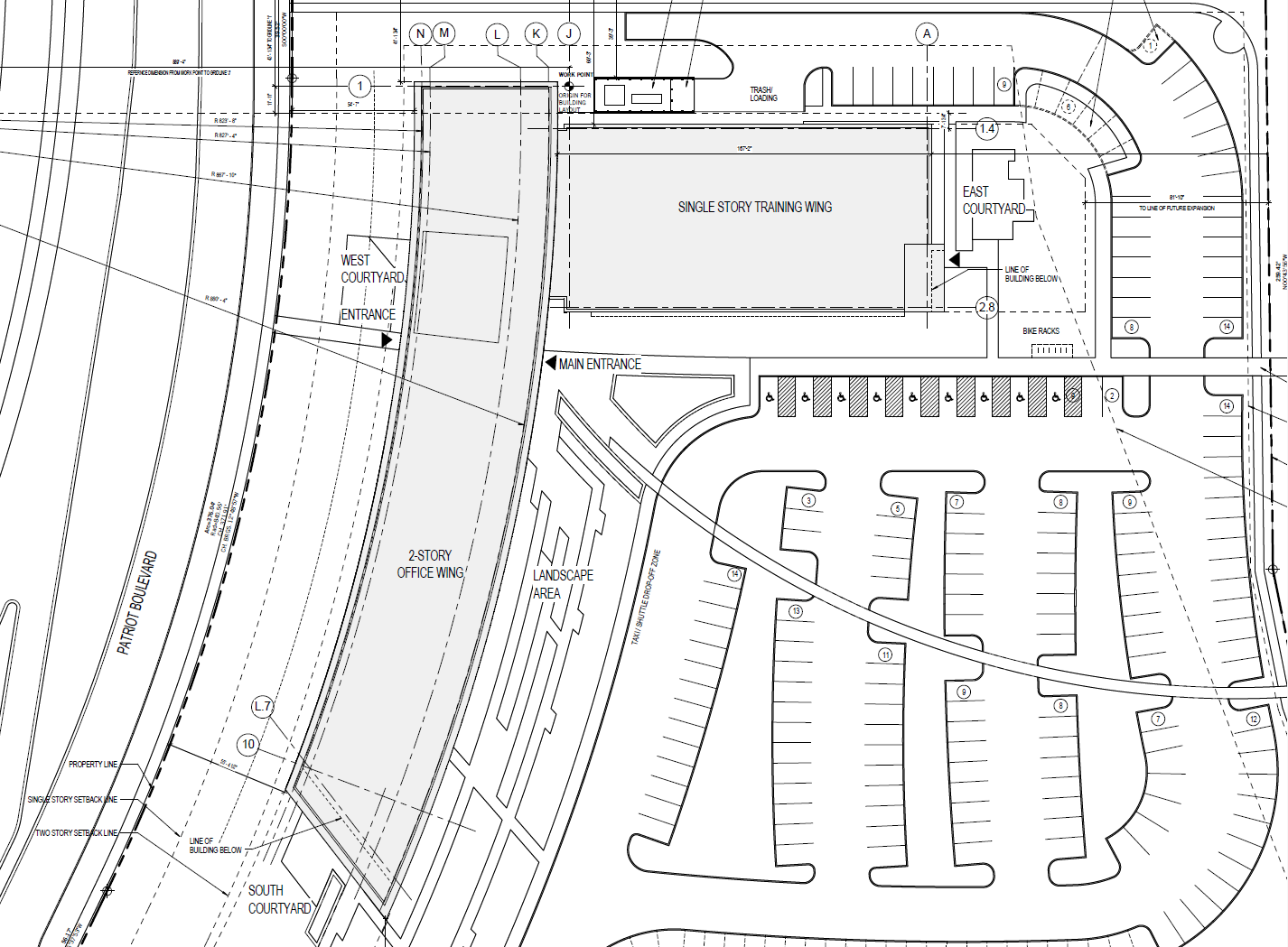 Auditorium
11/10/2013
Rob Currie / Tech 3 / Schematic Design
11
Auditorium> Floor Plan
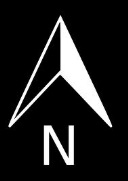 11/10/2013
Rob Currie / Tech 3 / Schematic Design
12
Auditorium> Design Criteria + Considerations
Concentrated light levels specifically for lighting surgical demonstrations in the front of the auditorium will be necessary. Spot lighting should create high illuminance on the demonstration area while not causing additional glare on the projector screen.

Control system must be able to control the auditorium in full mode and in separate sections. 

-     Lighting controls must be useful for many different activities in the space but also                                                                          simple for use by educators and students. (IES The Lighting Handbook, pg. 24.3)
11/10/2013
Rob Currie / Tech 3 / Schematic Design
13
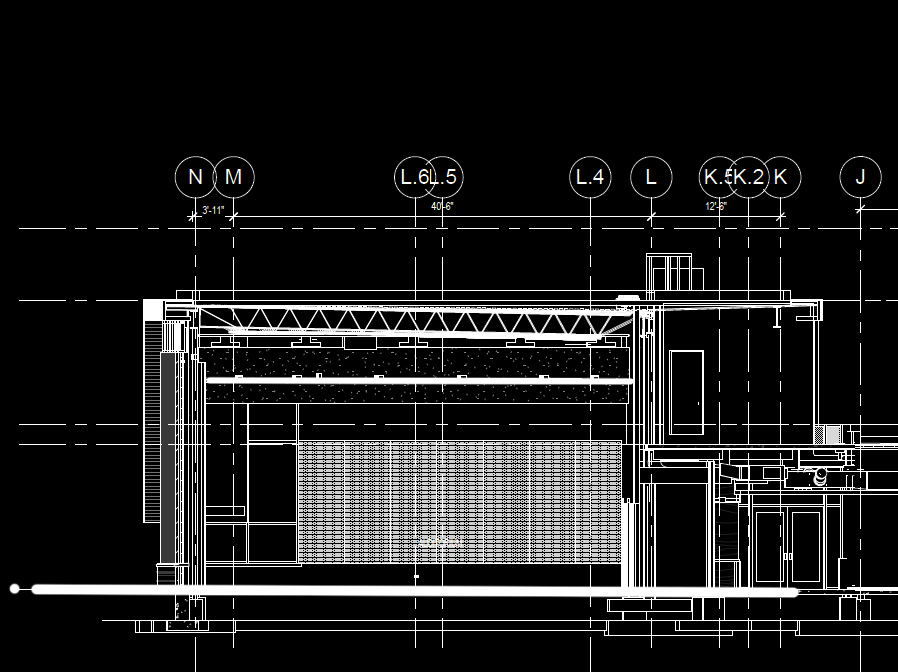 Auditorium> Schematic Design > Sketches
11/10/2013
Rob Currie / Tech 3 / Schematic Design
14
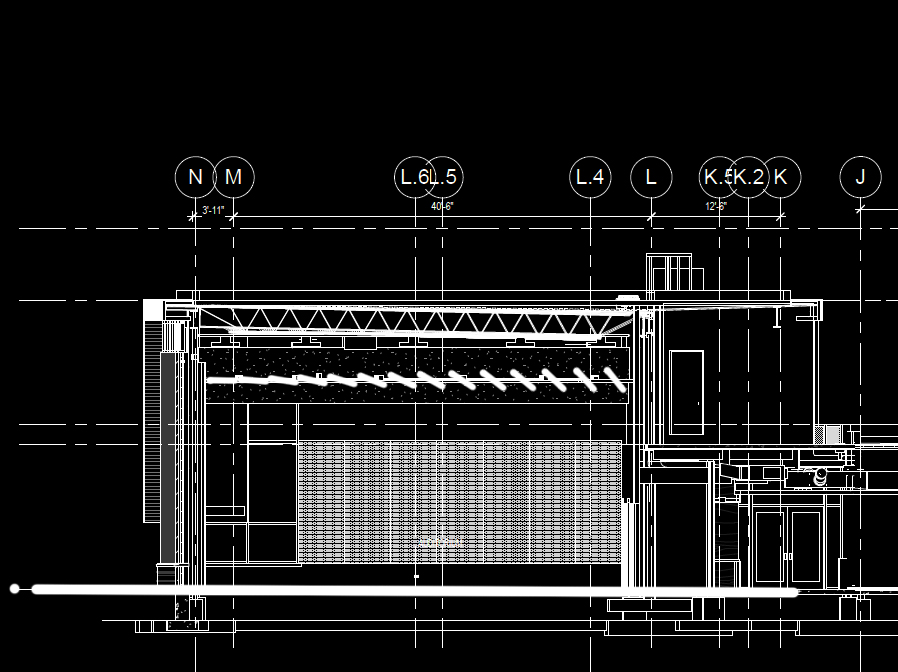 Auditorium> Schematic Design > Sketches
11/10/2013
Rob Currie / Tech 3 / Schematic Design
15
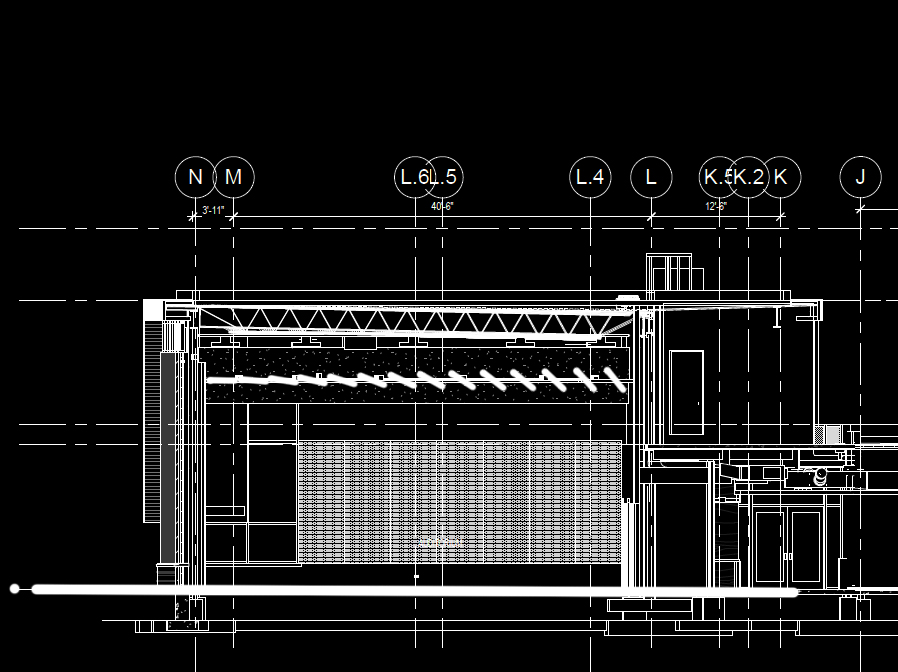 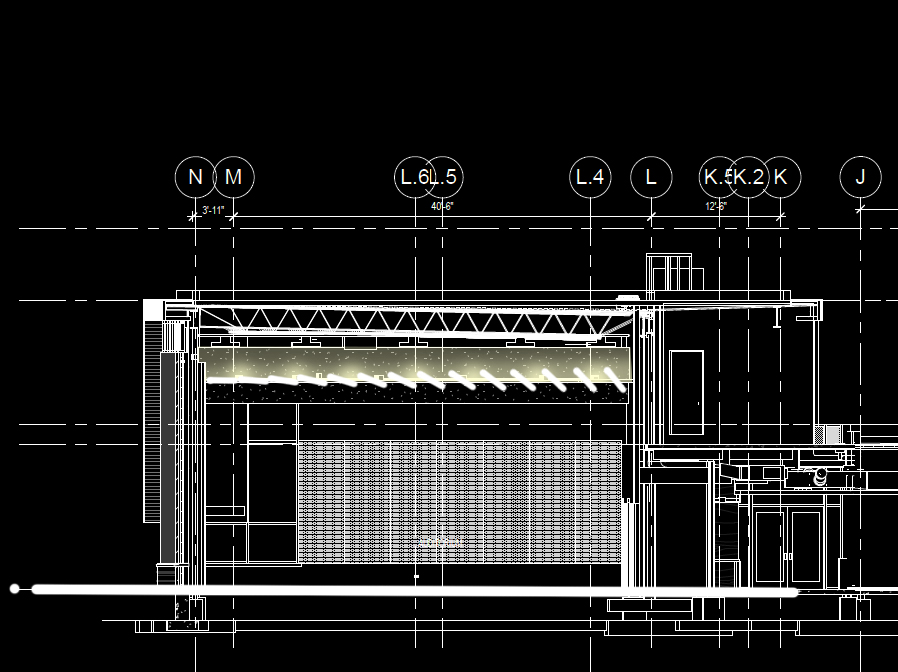 Auditorium> Schematic Design > Sketches
11/10/2013
Rob Currie / Tech 3 / Schematic Design
16
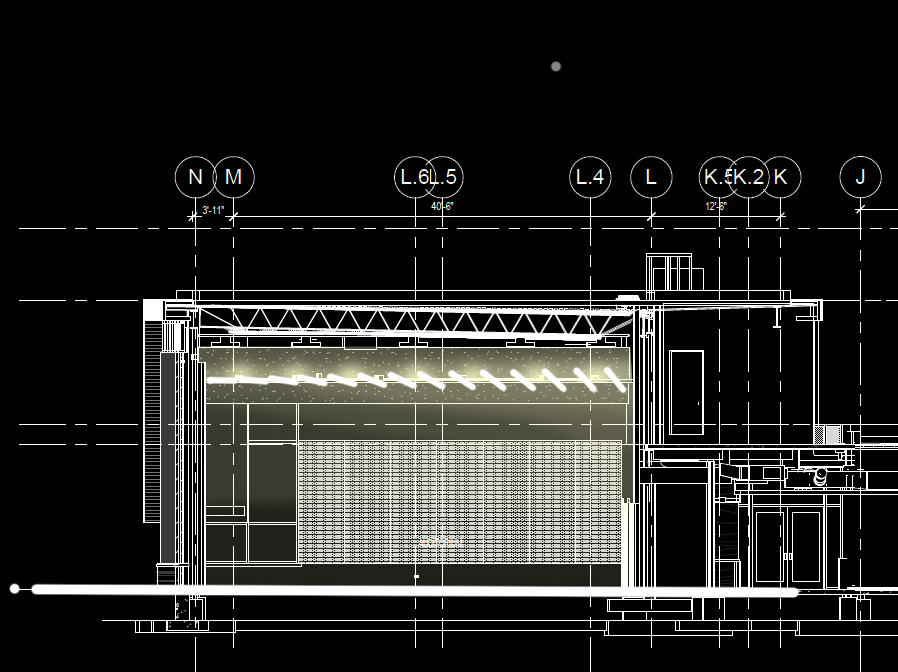 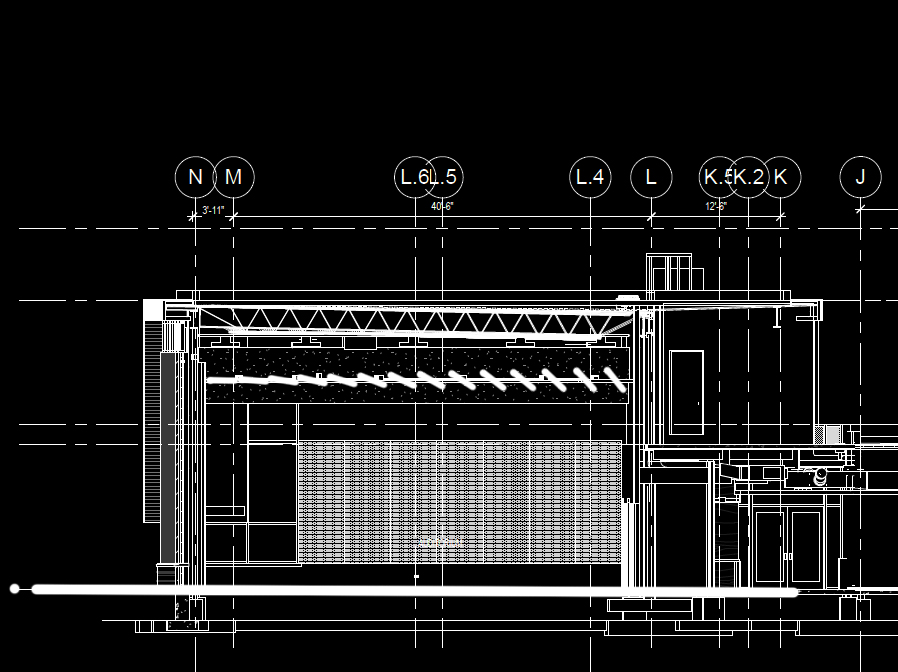 Auditorium> Schematic Design > Sketches
11/10/2013
Rob Currie / Tech 3 / Schematic Design
17
Auditorium> Schematic Design > Sketches
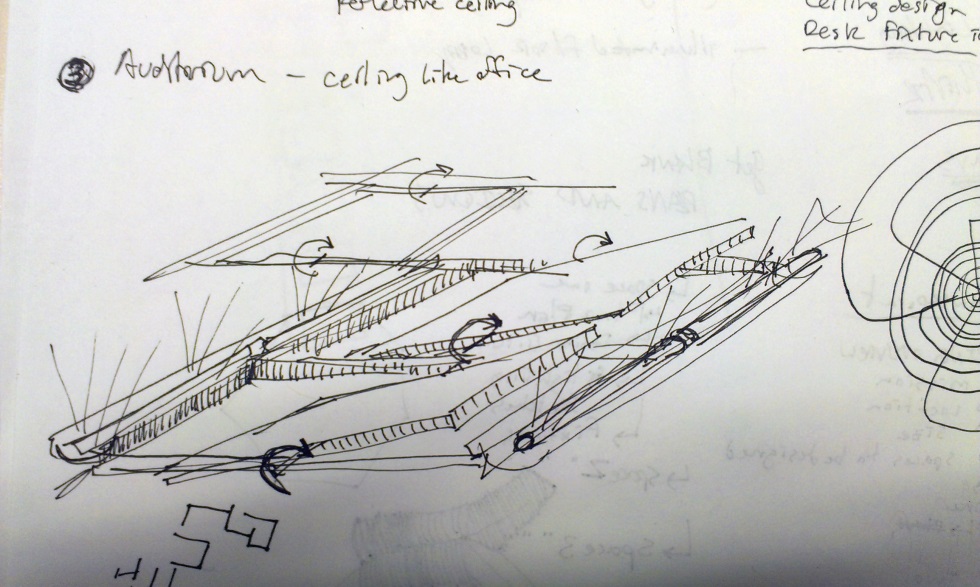 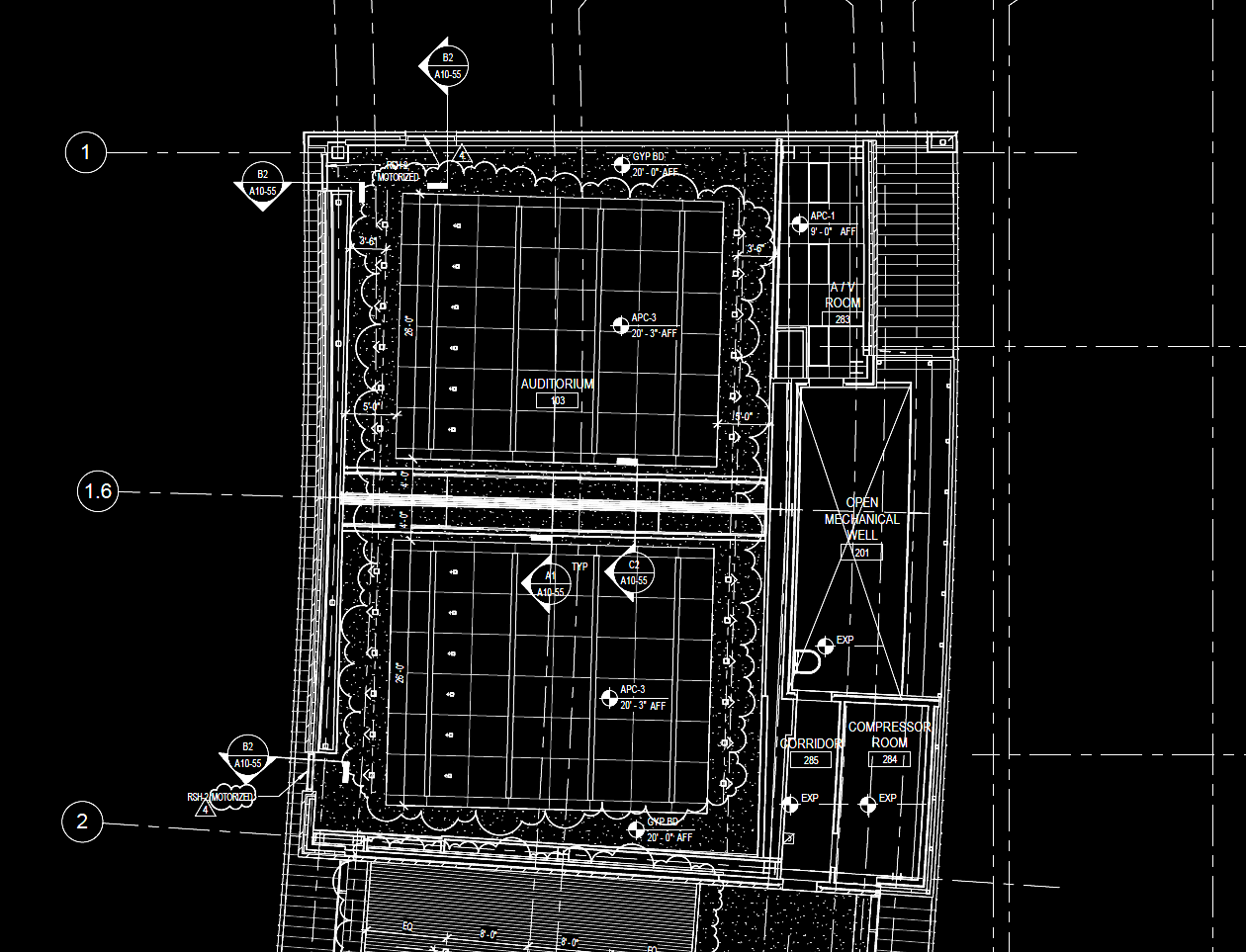 11/10/2013
Rob Currie / Tech 3 / Schematic Design
18
Auditorium> Psychological Impression > Spacious
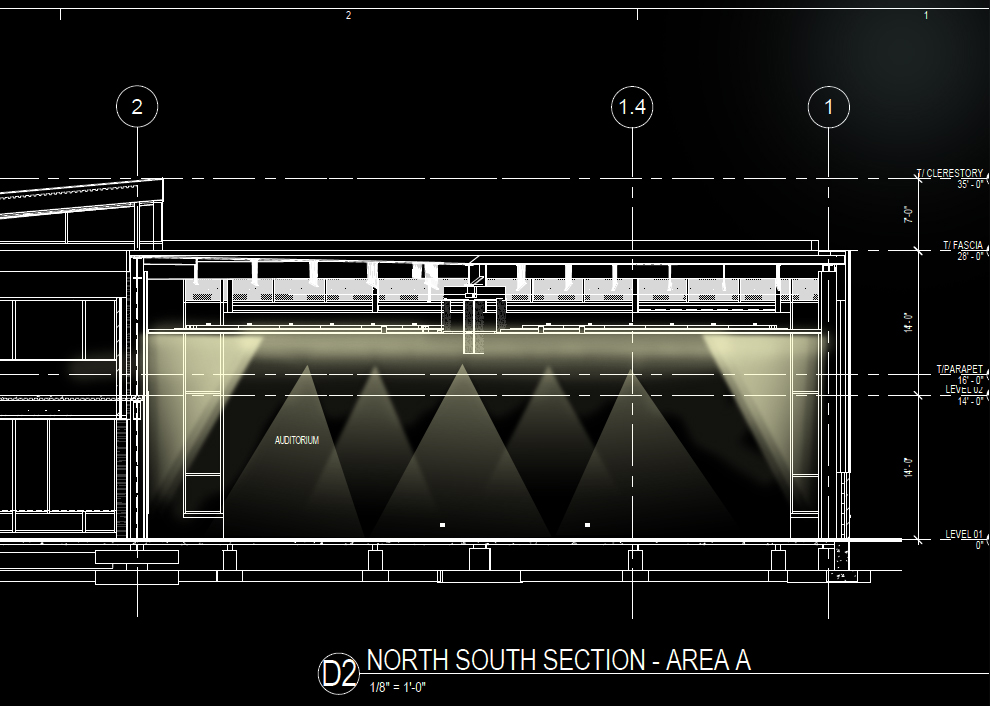 Ambient lighting creates uniformity

Walls and ceiling highlighted 

Deconstructed ceiling creates the illusion of a extended space beyond the actual ceiling
11/10/2013
Rob Currie / Tech 3 / Schematic Design
19
Auditorium> Schematic Design > Sketches
Deconstructed ceiling blurs the lines between regular surfaces of the space.

Illumination originates from a hidden source

Gaps in ceiling suggest that there is a larger unkown space behind the plane of the ceiling.
11/10/2013
Rob Currie / Tech 3 / Schematic Design
20
Auditorium> Schematic Design > Controls
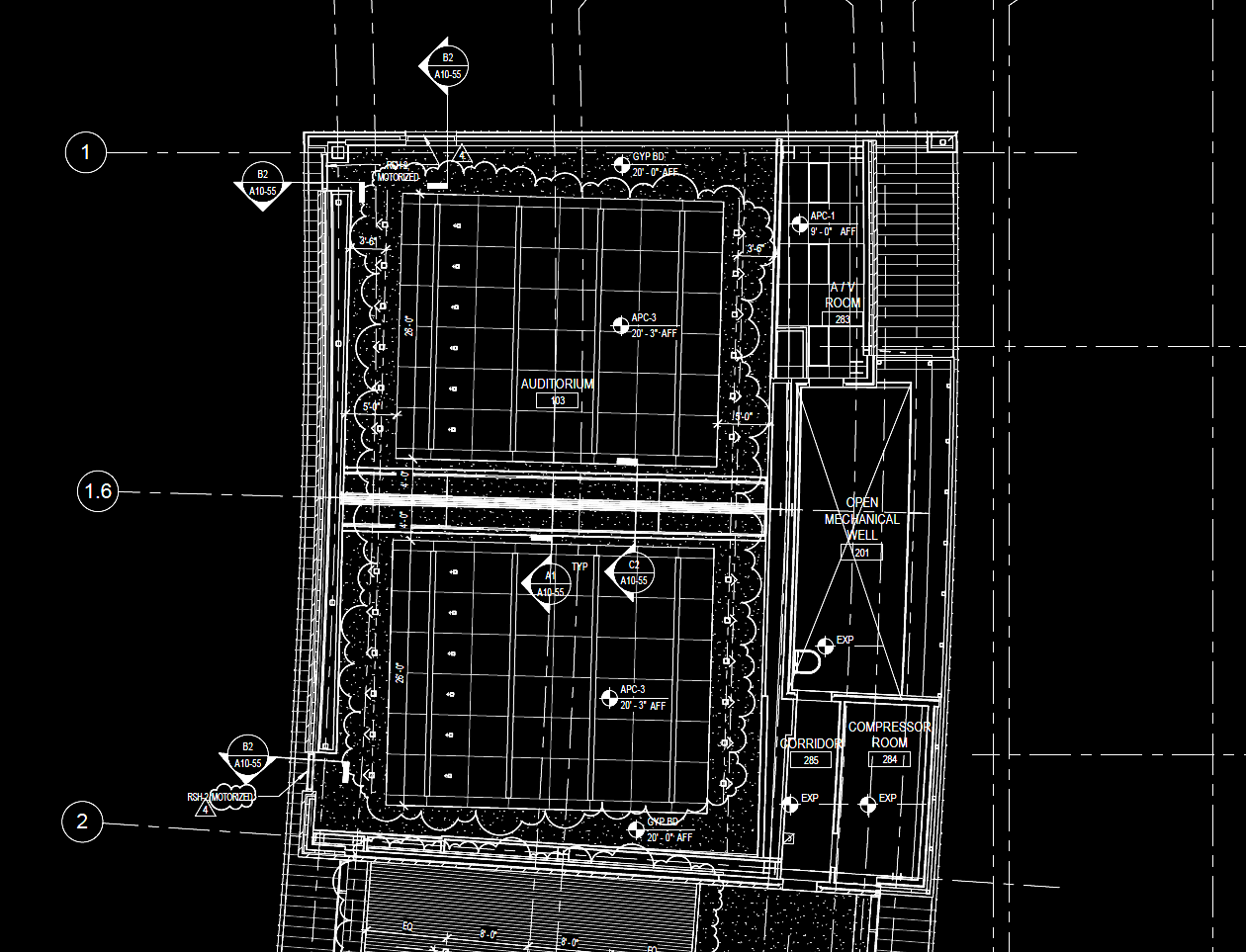 11/10/2013
Rob Currie / Tech 3 / Schematic Design
21
Auditorium> Schematic Design > Controls
Controls system must adapt to address both auditorium spaces as one unit or two separate rooms.

“Sky Fold” wall triggers control system mode of operation. 

Wall is up > Controls merge both rooms fixtures together

Wall is down > Controls separate both spaces fixtures

Bright illuminance at front of room for demonstrations must be controlled as to not wash out projector screens operating in close proximity
11/10/2013
Rob Currie / Tech 3 / Schematic Design
22
Open Office > Floor Plan
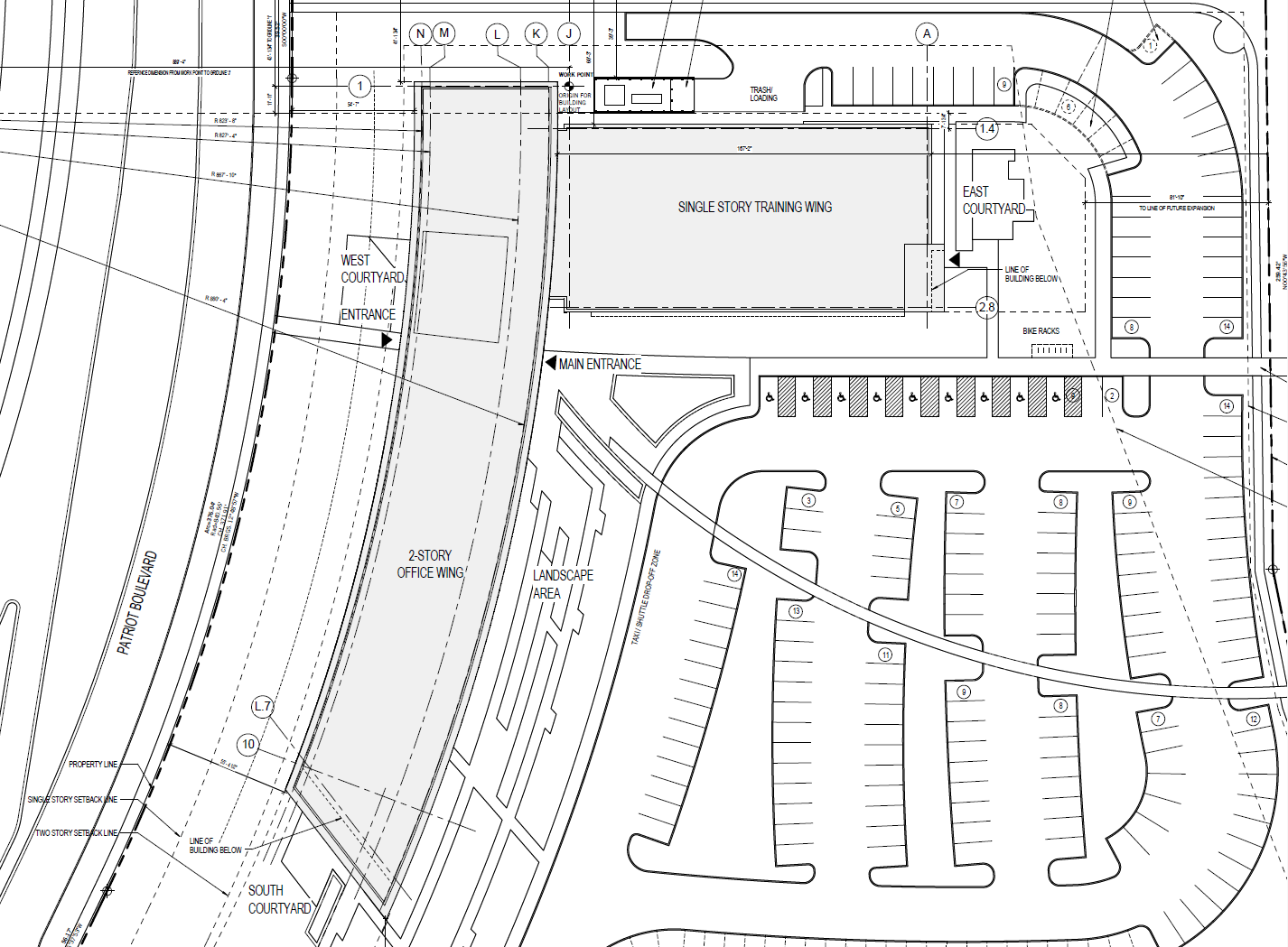 Office
11/10/2013
Rob Currie / Tech 3 / Schematic Design
23
Open Office > Design Criteria & Considerations
Visual rest from typical tasks of reading and writing should be    provided

Day lighting and views should be incorporated into a successful design

Day lighting automated shades and dimming control implemented

-    Direct glare from luminaires should be avoided
11/10/2013
Rob Currie / Tech 3 / Schematic Design
24
Open Office > Schematic Design
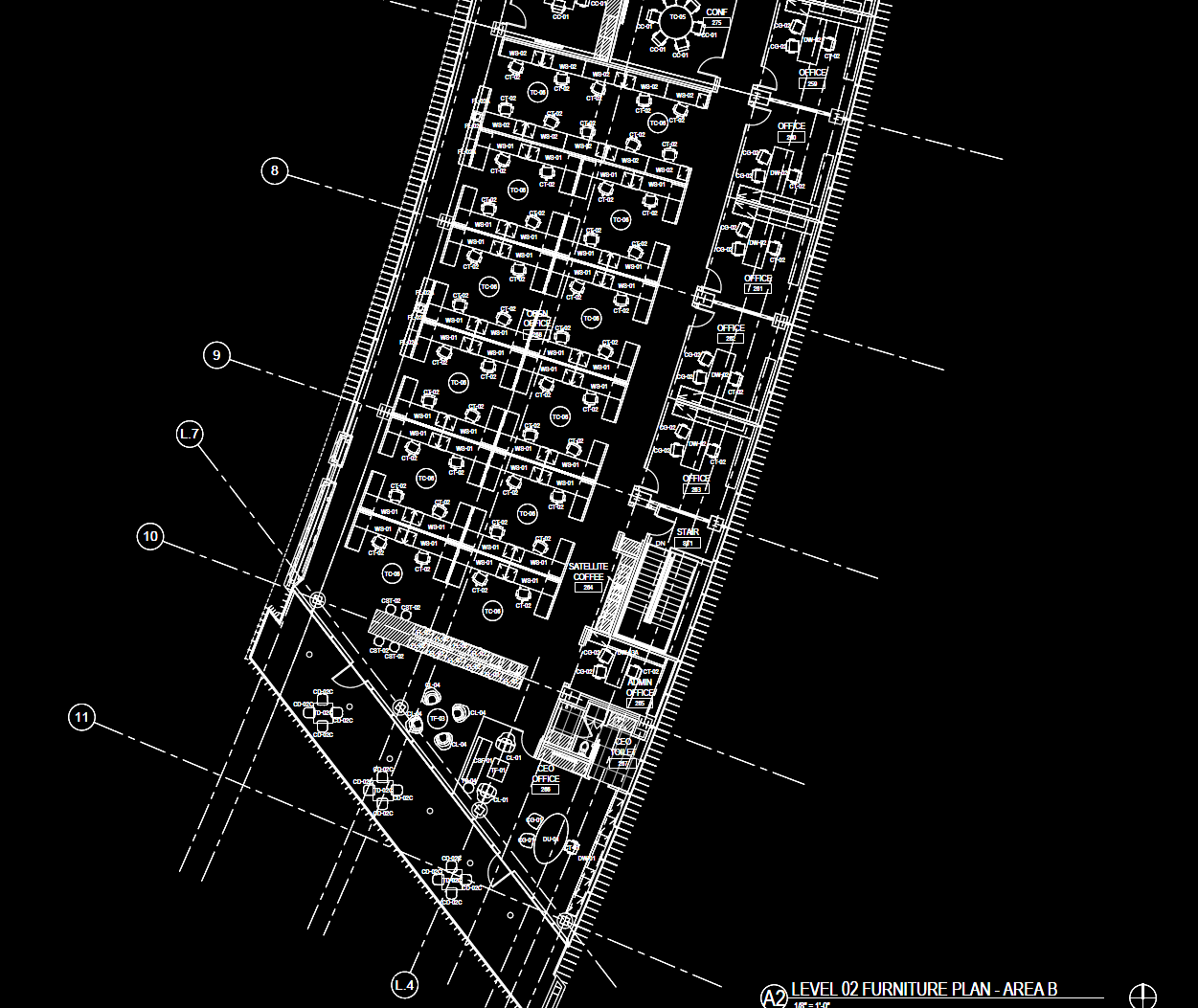 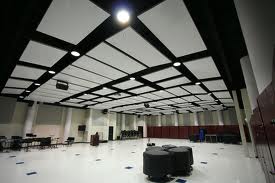 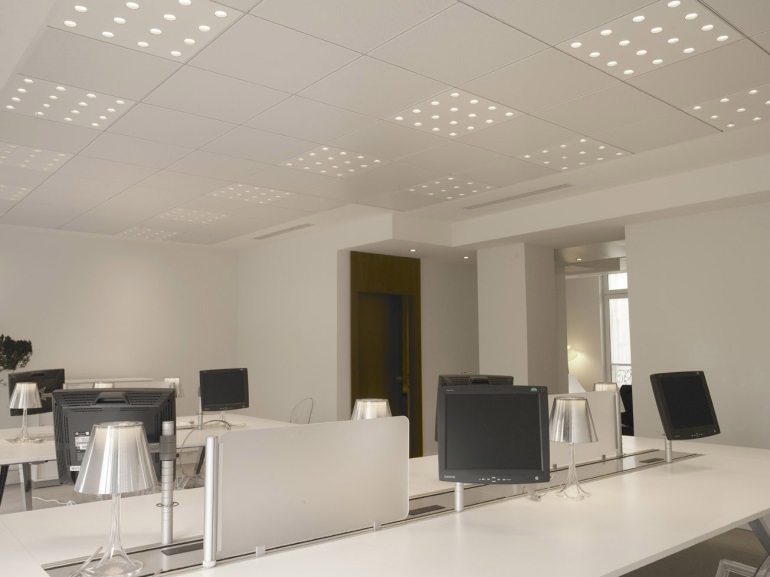 Office
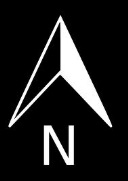 11/10/2013
Rob Currie / Tech 3 / Schematic Design
25
Open Office > Schematic Design
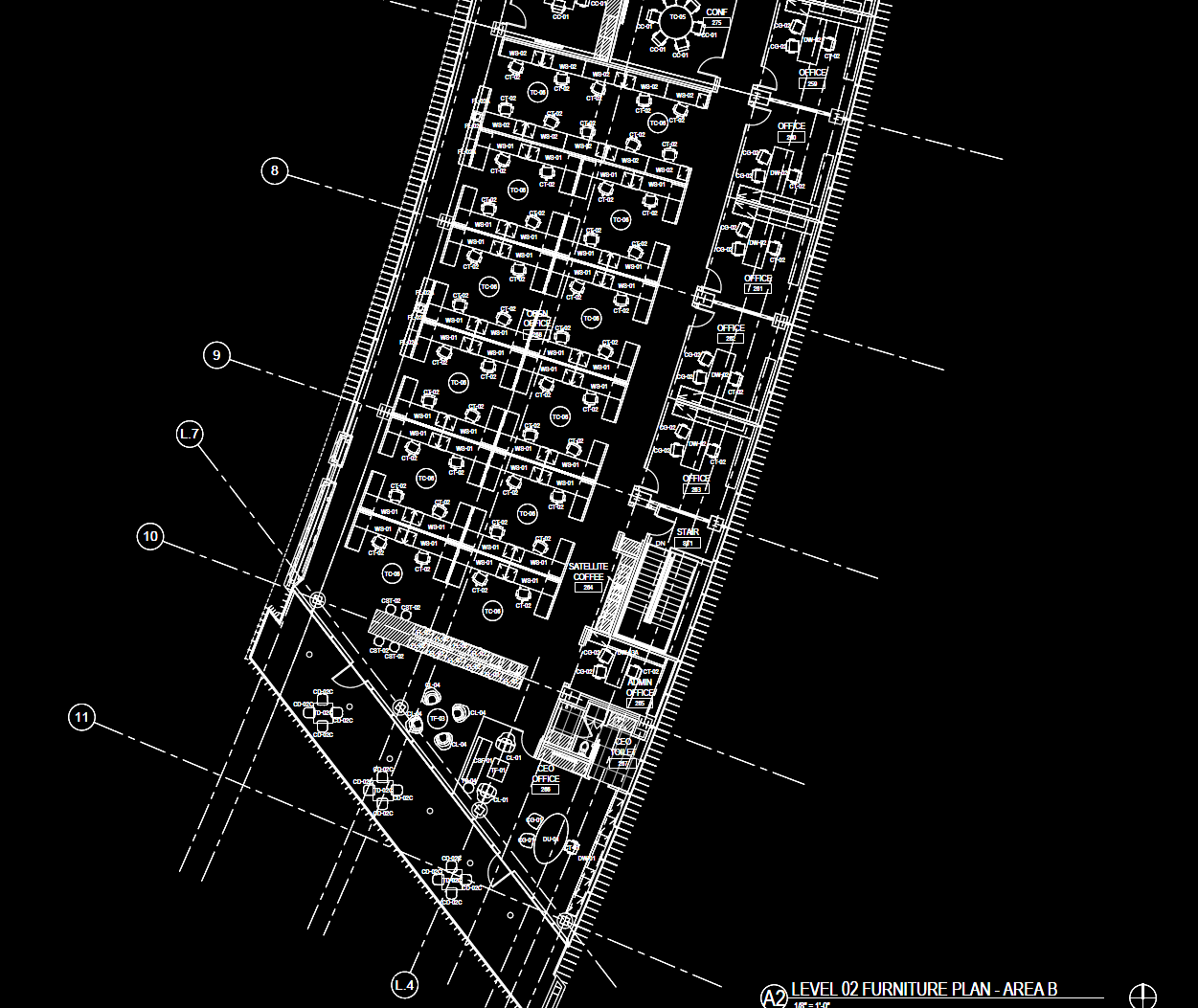 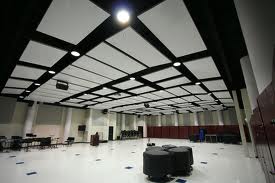 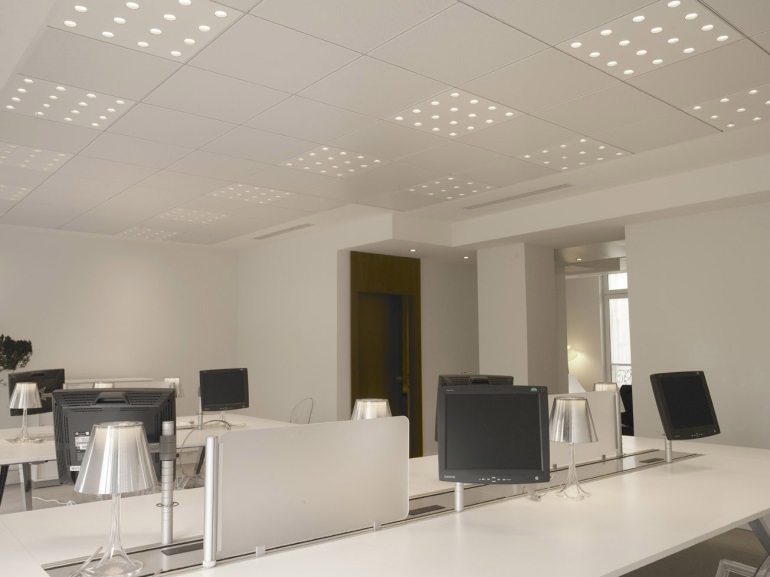 Office
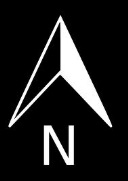 11/10/2013
Rob Currie / Tech 3 / Schematic Design
26
Open Office > Schematic Design
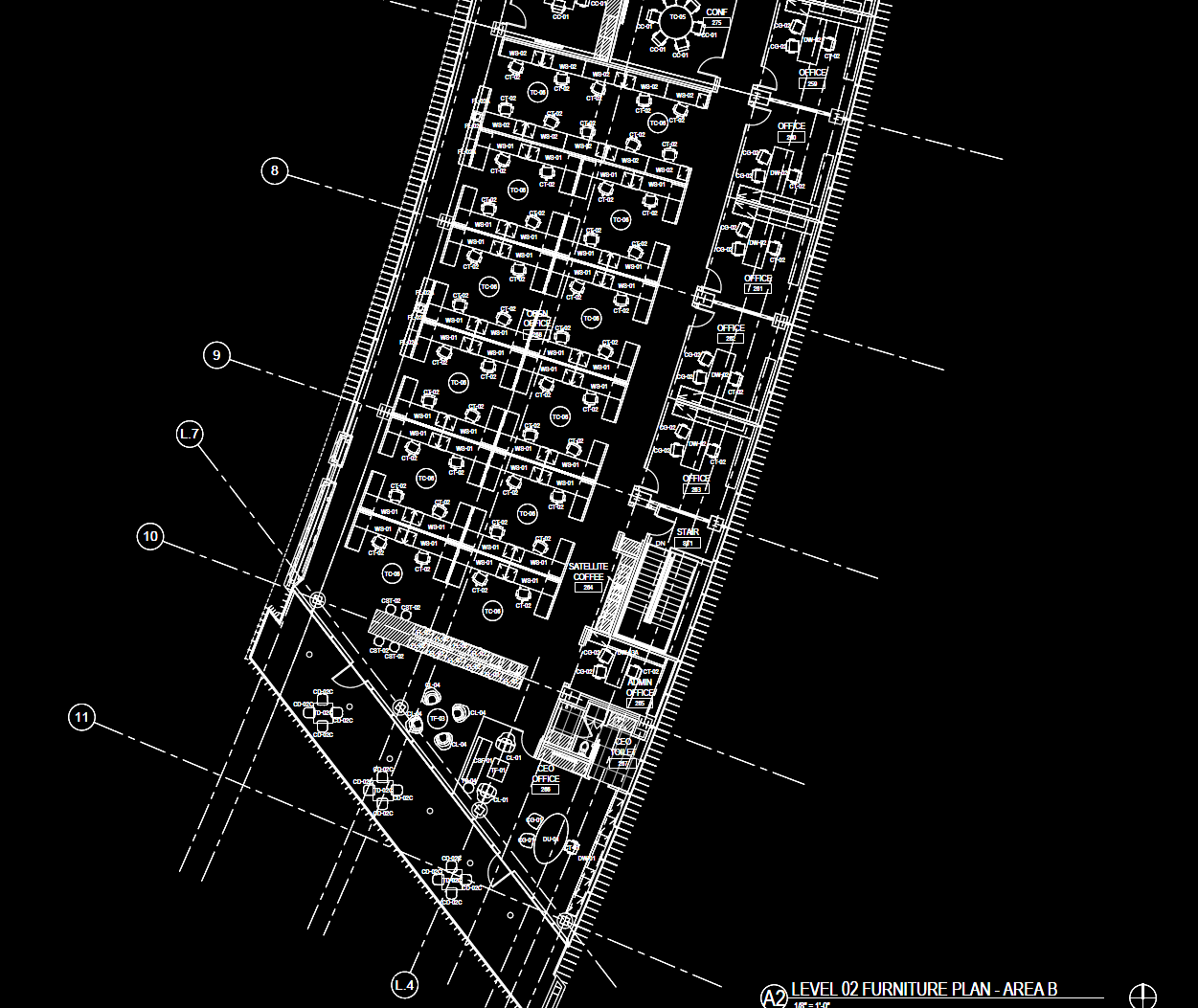 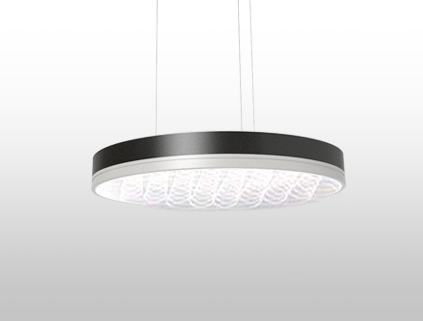 Micro-Prismatic Lens
LED Task Lighting
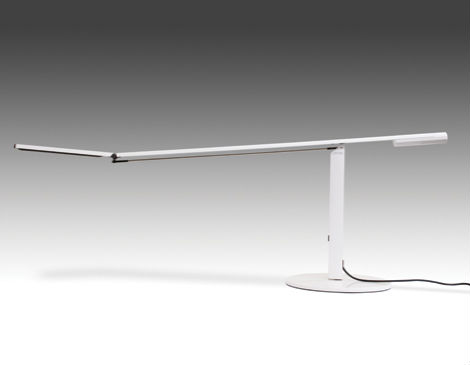 Office
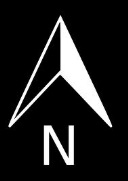 11/10/2013
Rob Currie / Tech 3 / Schematic Design
27
Open Office > Daylighting
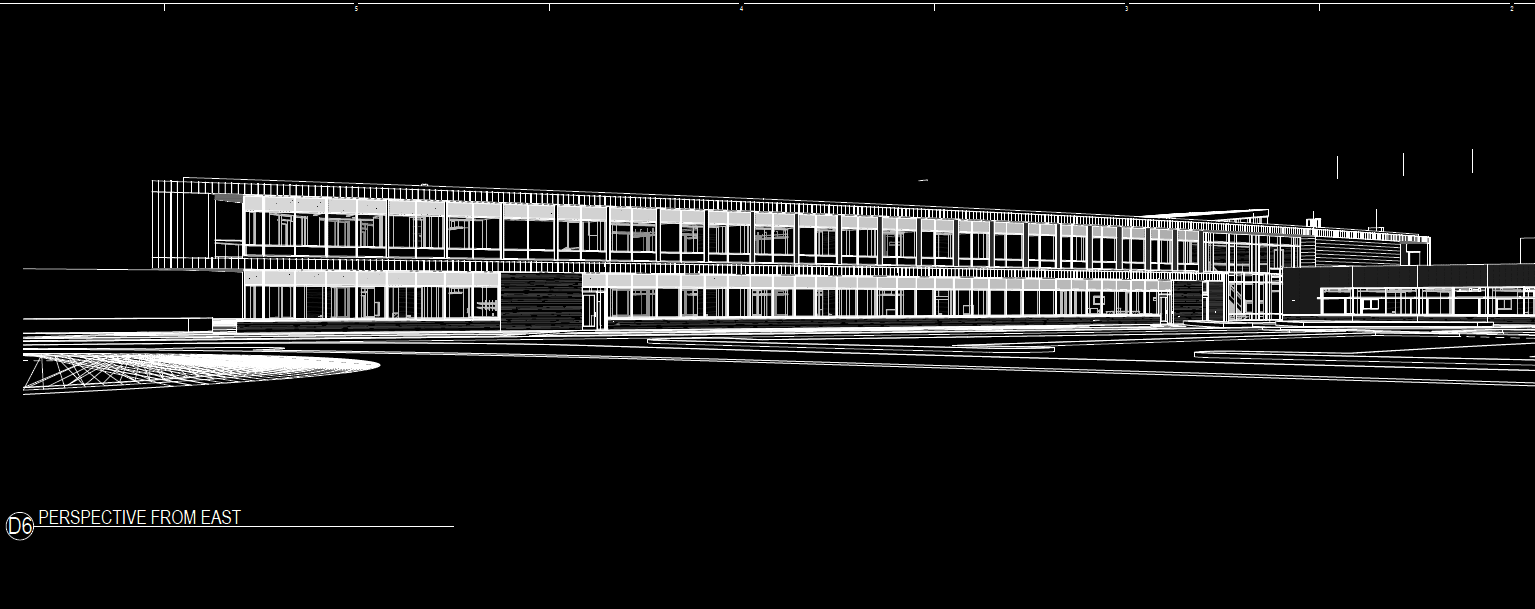 Office
Full window exposure on East and West sides of the office wing
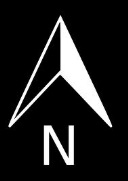 11/10/2013
Rob Currie / Tech 3 / Schematic Design
28
Main Lobby > Floor Plan
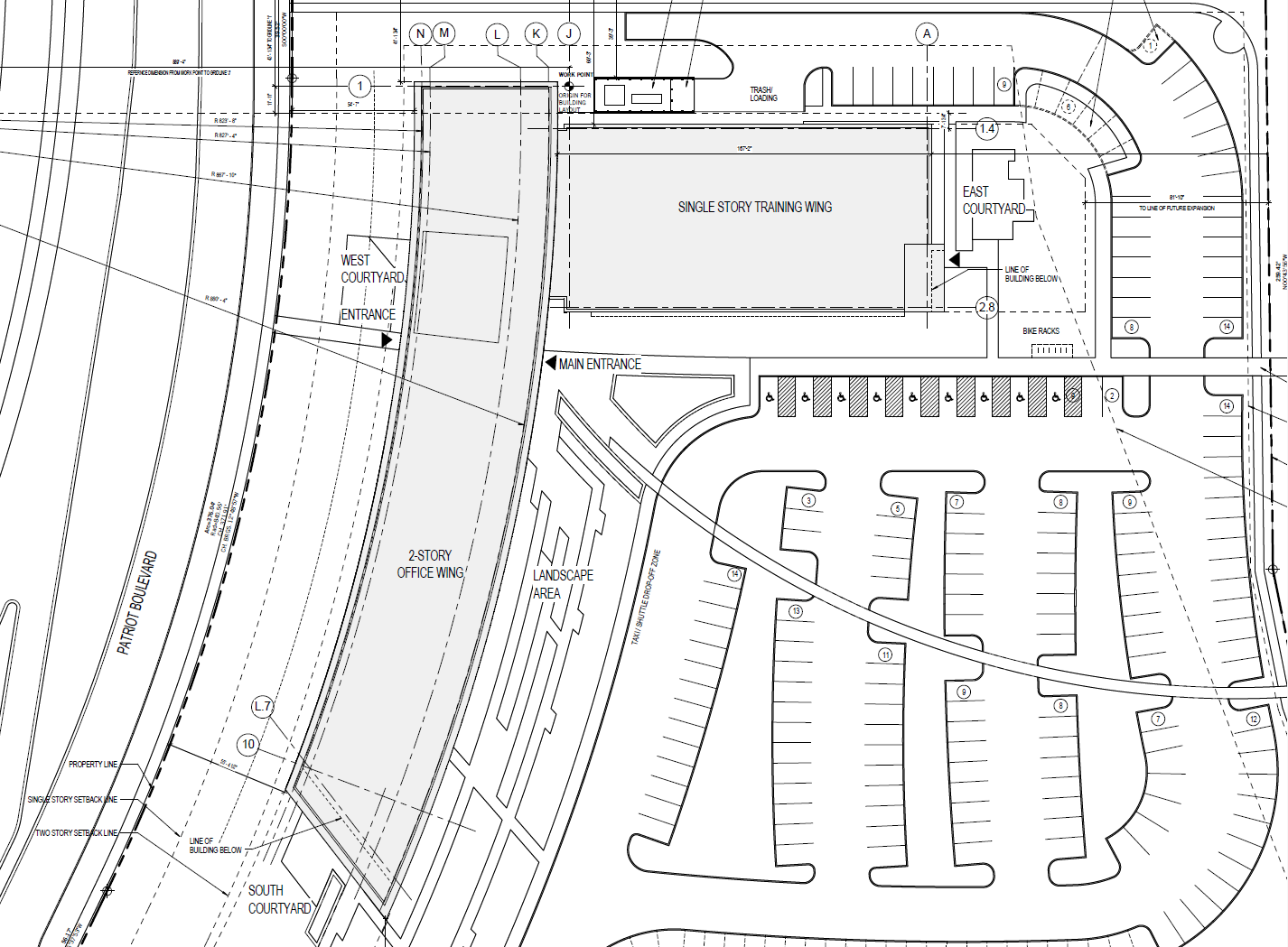 Lobby
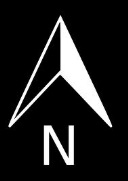 11/10/2013
Rob Currie / Tech 3 / Schematic Design
29
Main Lobby > Floor Plan
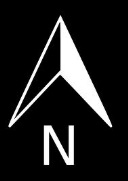 11/10/2013
Rob Currie / Tech 3 / Schematic Design
30
Main Lobby > Design Criteria & Considerations
Day lighting should be used as a large component of lighting the space during daytime hours.

Transitional brightness at entrances should be considered to aid adaptation.

Lobby should exemplify the character of the occupant through  referencing the work of the college in the lighting design.

Wayfinidng emphasis building spaces
11/10/2013
Rob Currie / Tech 3 / Schematic Design
31
Main Lobby > Schematic Design 1
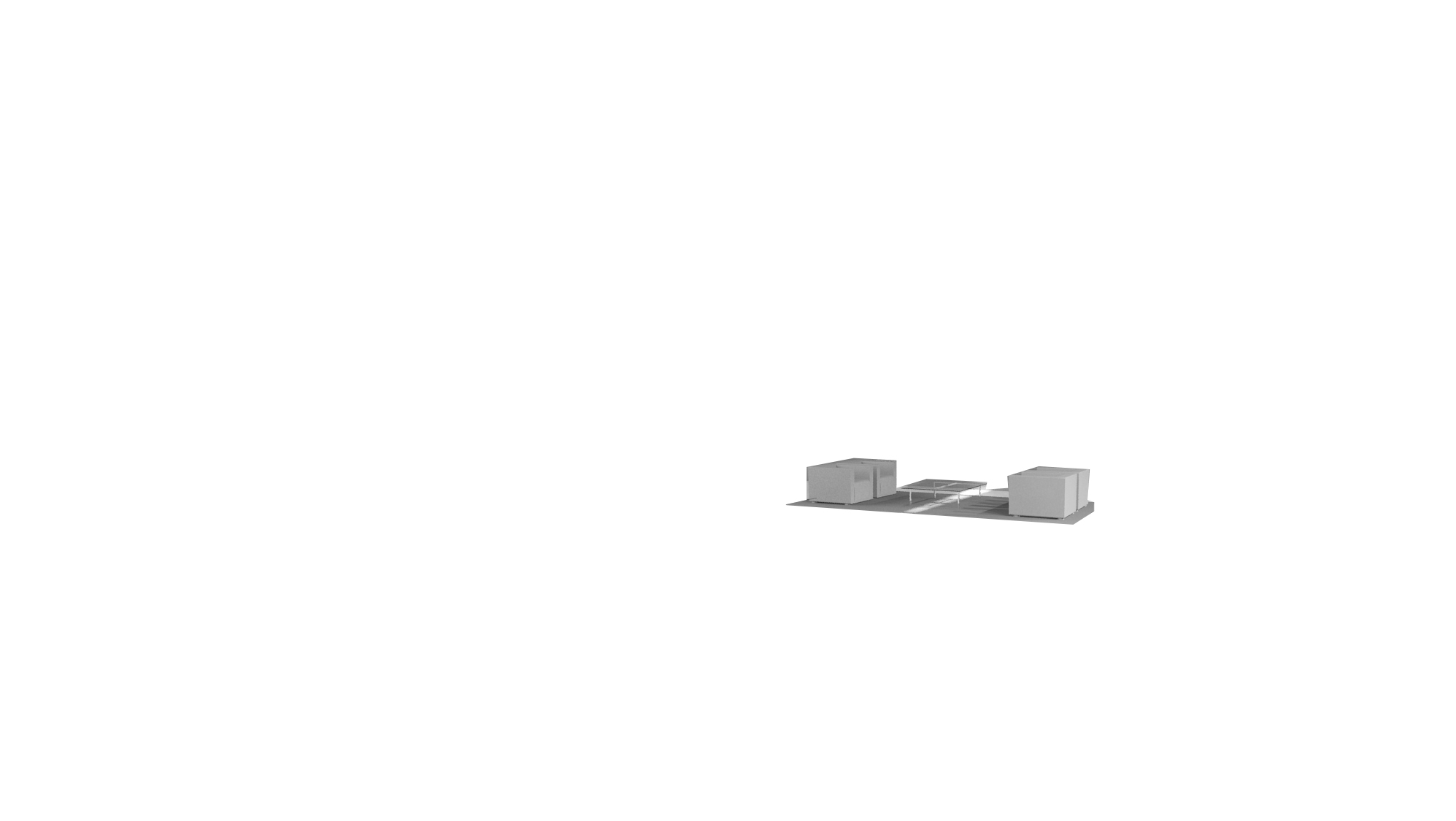 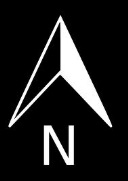 11/10/2013
Rob Currie / Tech 3 / Schematic Design
32
Main Lobby > Schematic Design 1
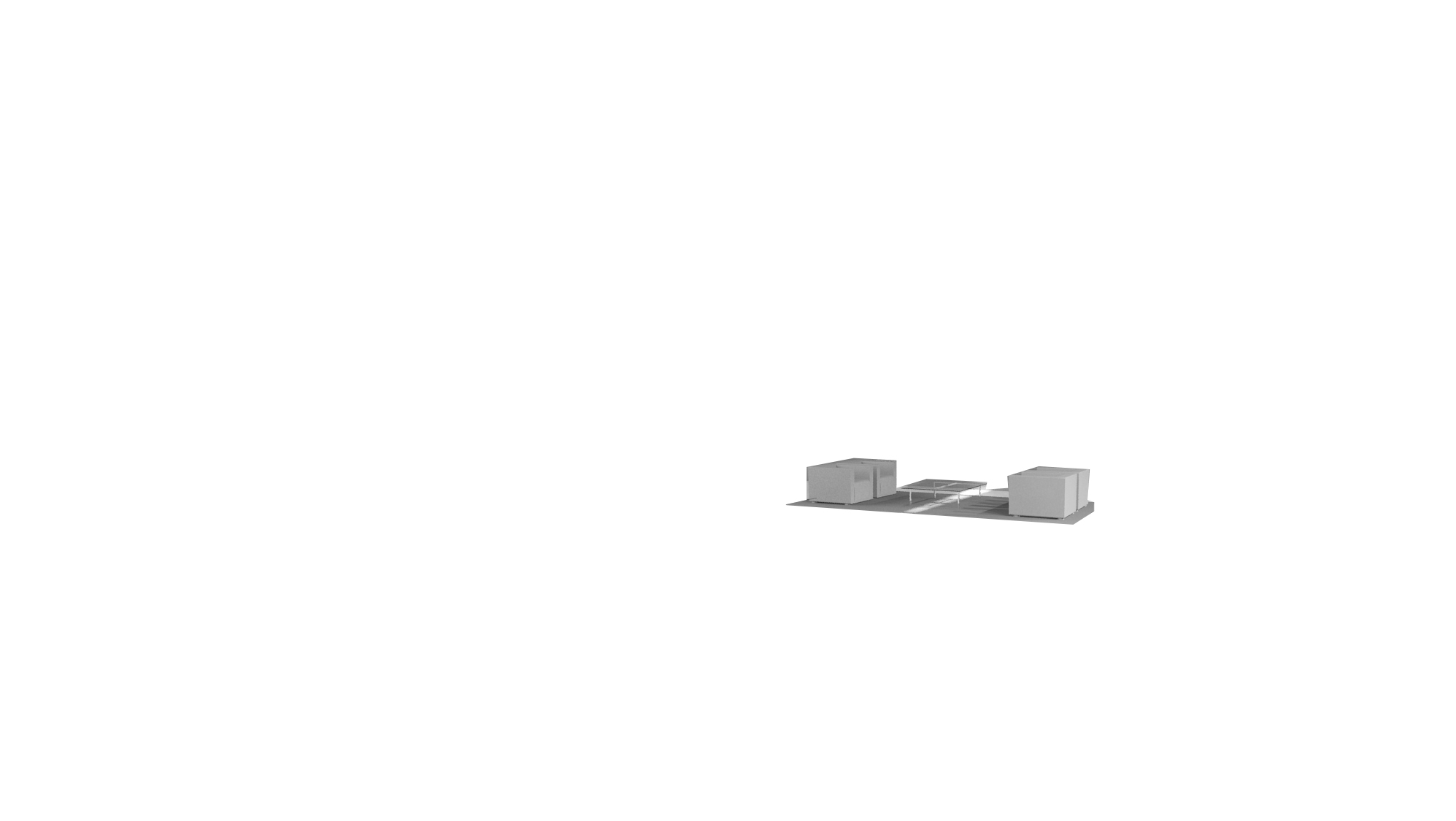 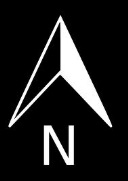 11/10/2013
Rob Currie / Tech 3 / Schematic Design
33
Main Lobby > Schematic Design 1
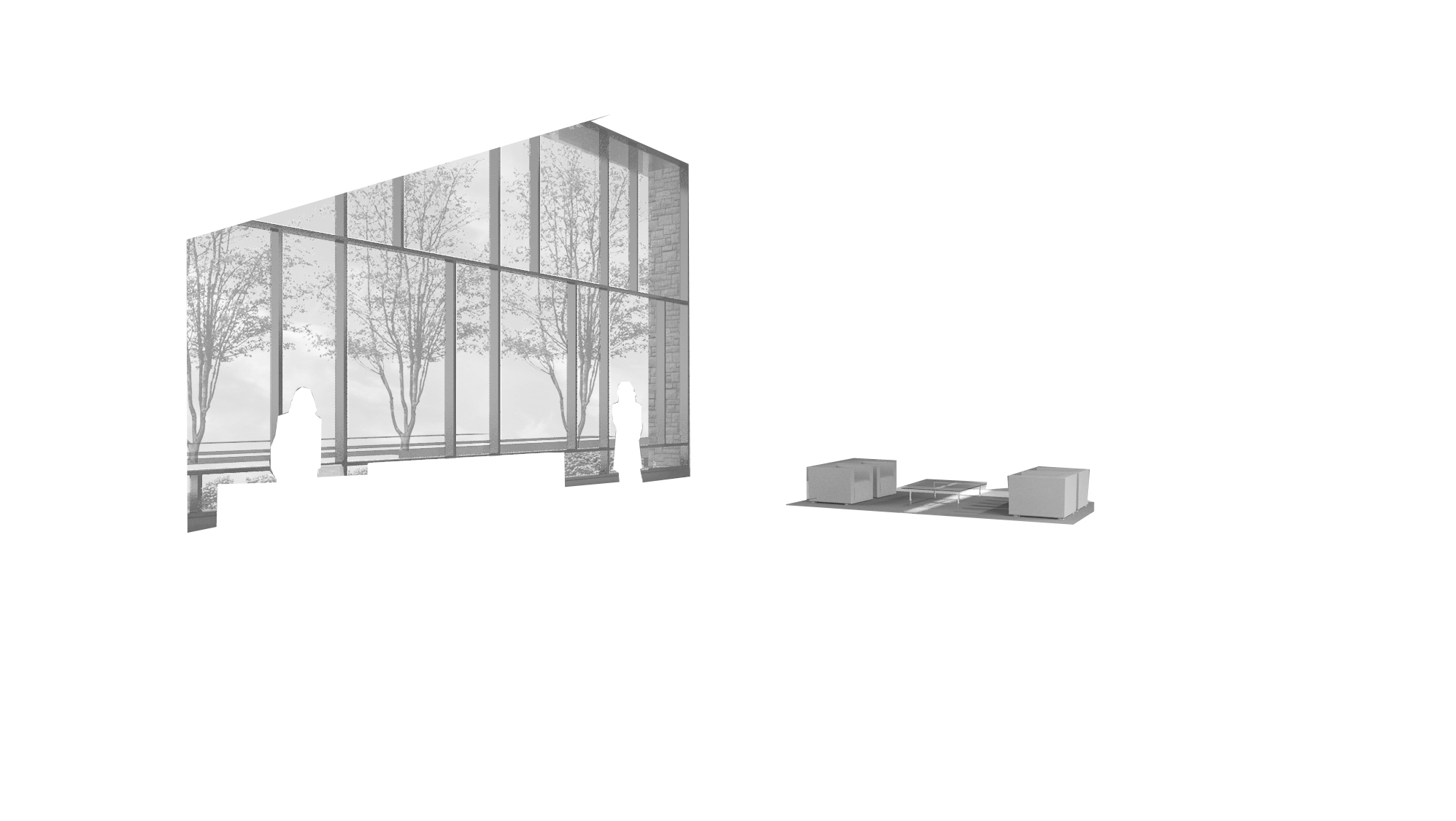 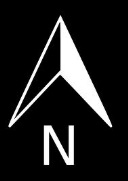 11/10/2013
Rob Currie / Tech 3 / Schematic Design
34
Main Lobby > Schematic Design 1
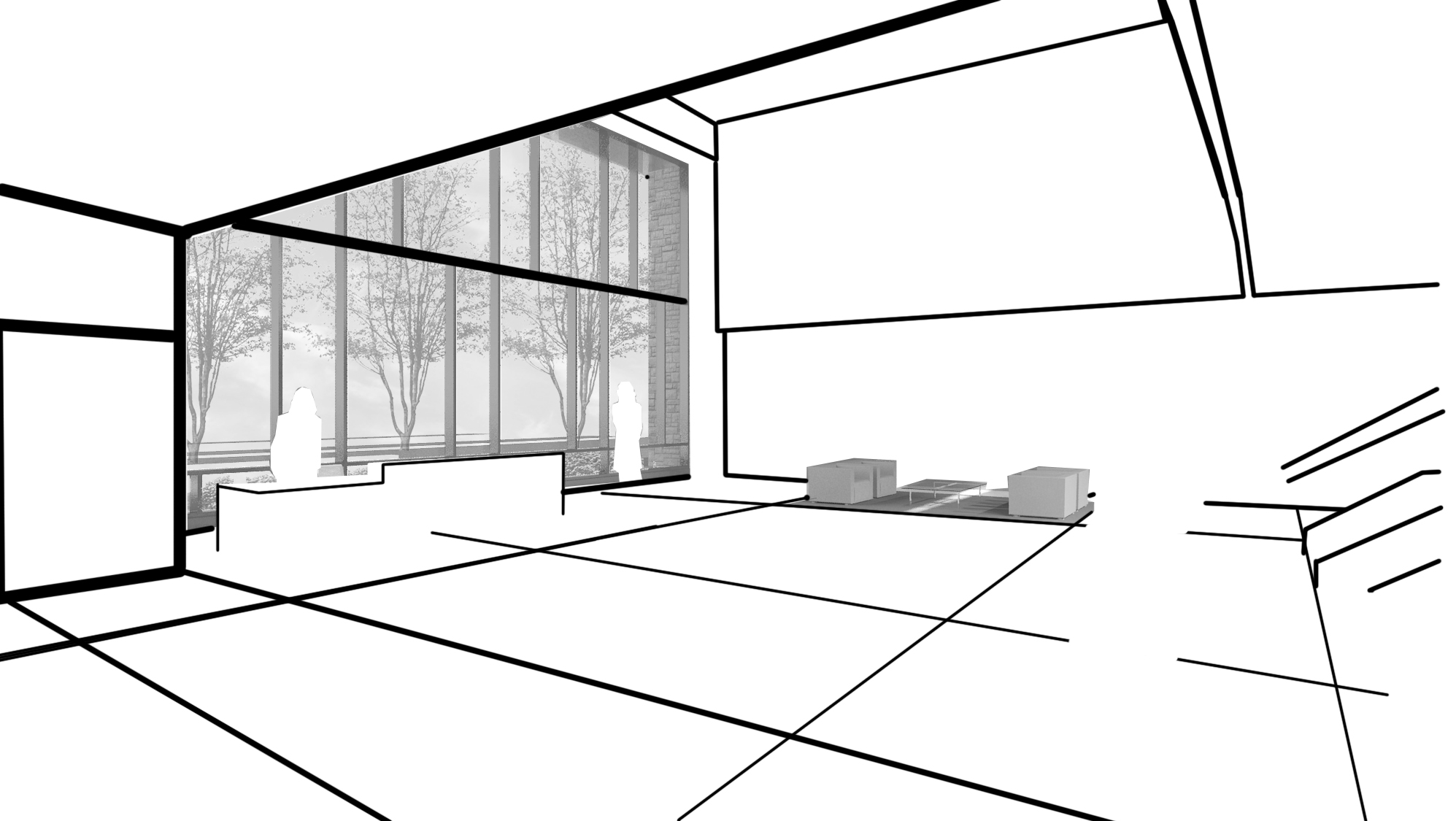 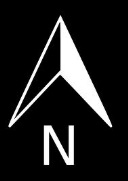 11/10/2013
Rob Currie / Tech 3 / Schematic Design
35
Main Lobby > Schematic Design 1
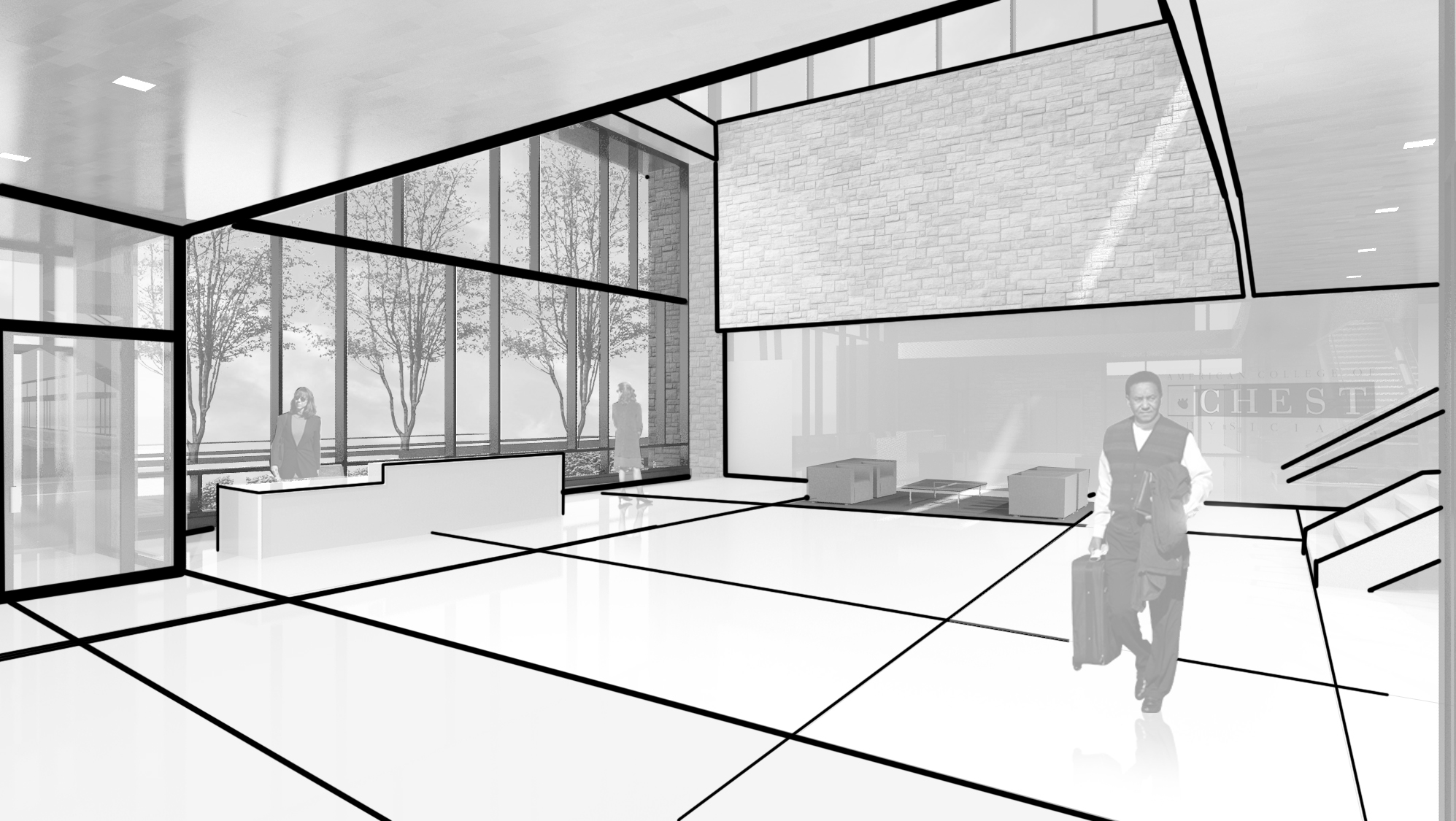 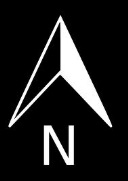 11/10/2013
Rob Currie / Tech 3 / Schematic Design
36
Main Lobby > Schematic Design 1
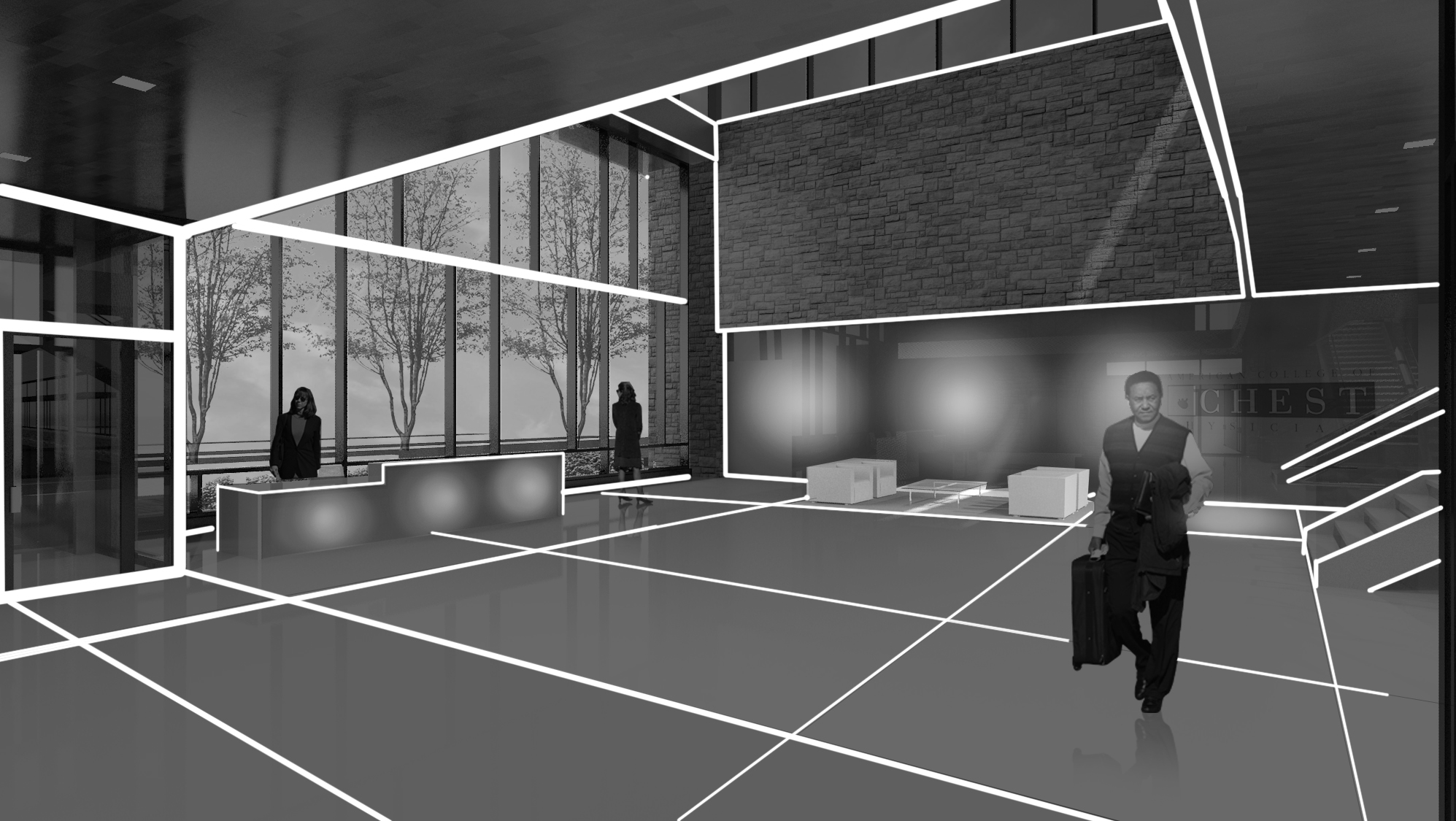 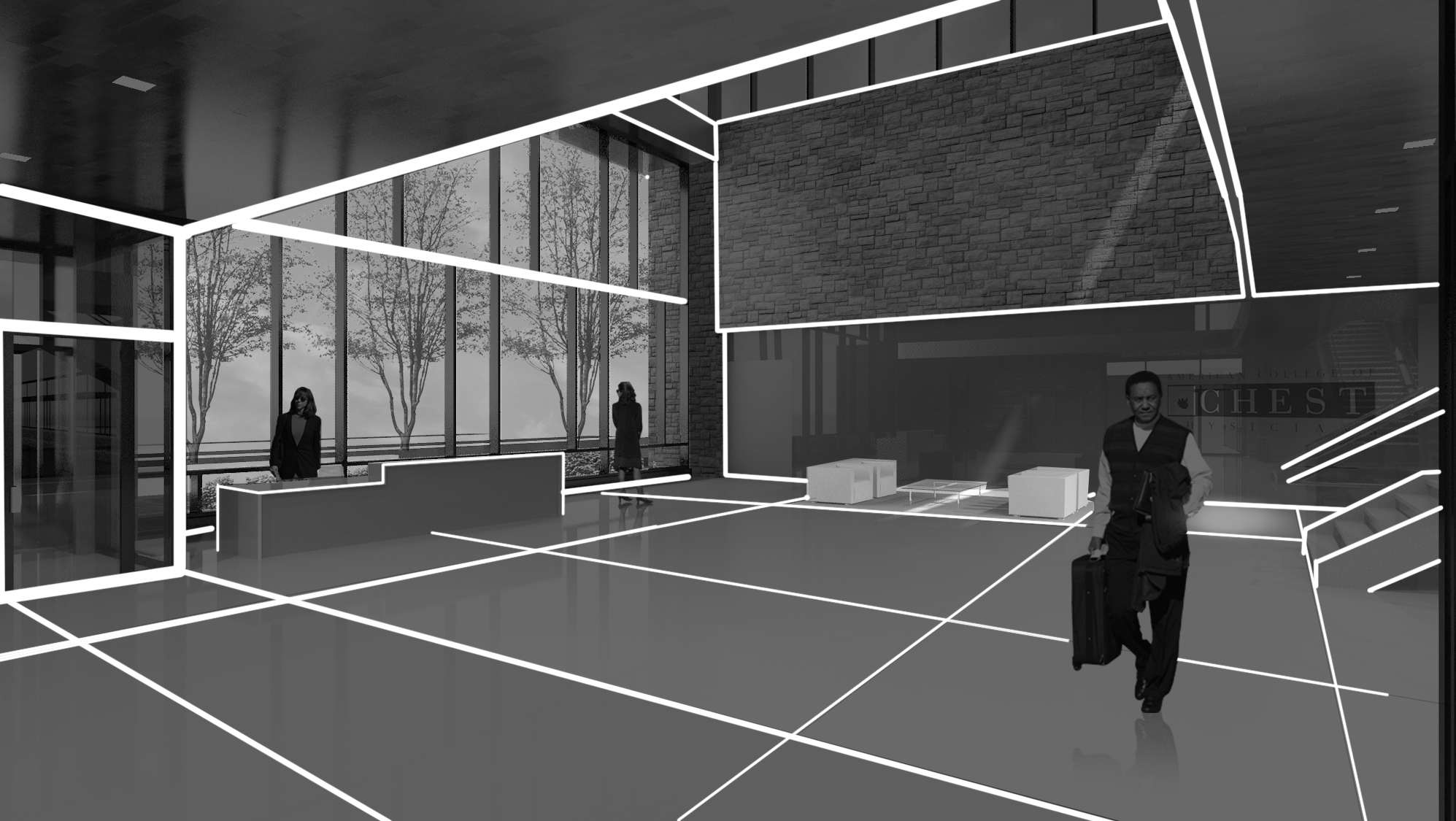 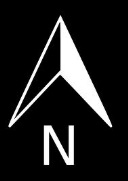 11/10/2013
Rob Currie / Tech 3 / Schematic Design
37
Main Lobby > Schematic Design 1
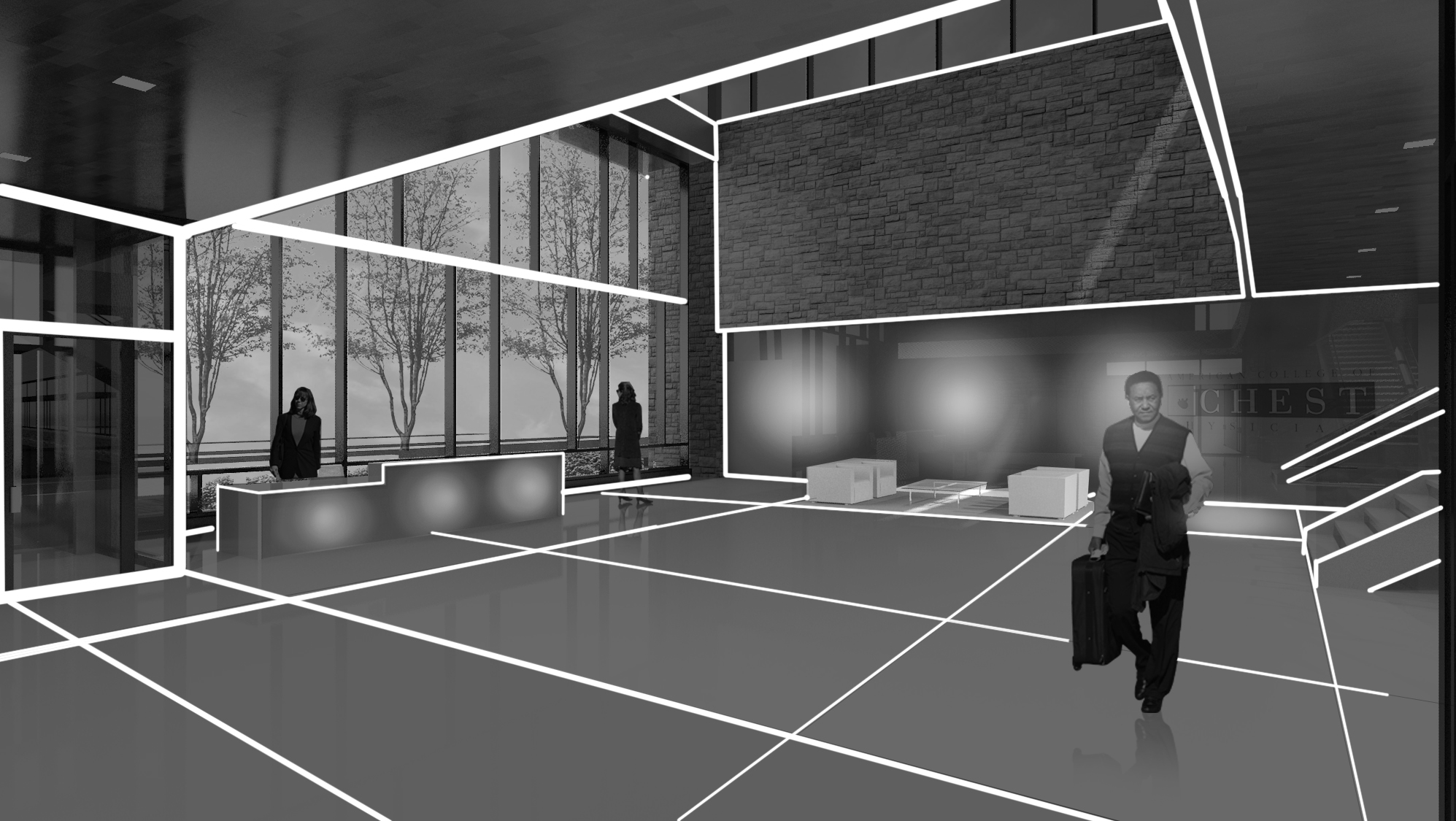 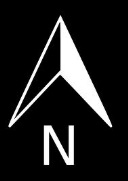 11/10/2013
Rob Currie / Tech 3 / Schematic Design
38
Main Lobby > Schematic Design 1
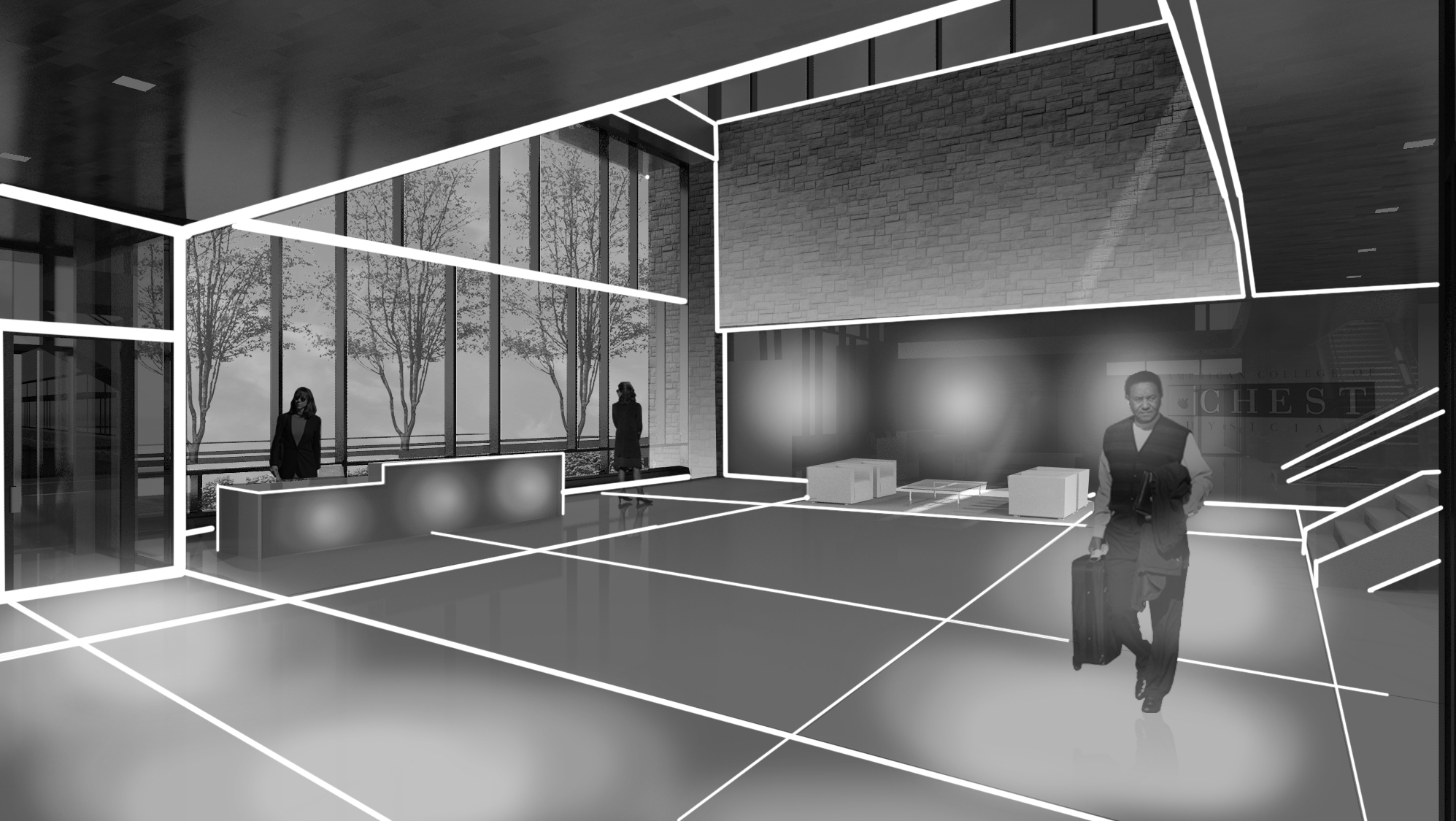 11/10/2013
Rob Currie / Tech 3 / Schematic Design
39
Main Lobby > Schematic Design 1
Light Spots create points of discontinuity in the planes of the space.

The pattern of spots continues from floor to wall and connects horizontal and parallel surfaces.

Transitional brightness at entrances will aid adaptation in daylight scenarios.

Light spots aid in way finding and highlight important locations in the Lobby
11/10/2013
Rob Currie / Tech 3 / Schematic Design
40
Main Lobby > Schematic Design 2
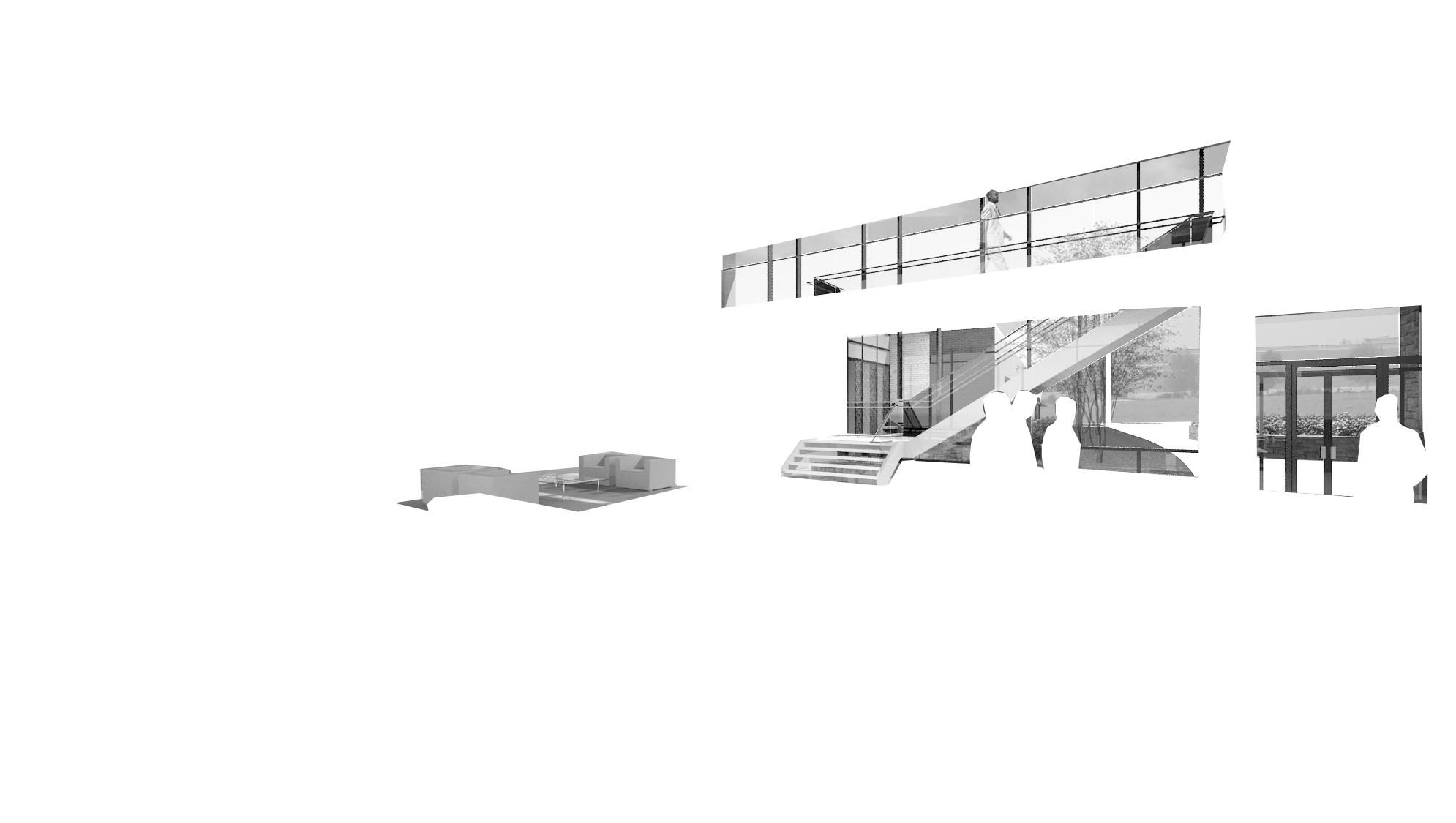 11/10/2013
Rob Currie / Tech 3 / Schematic Design
41
Main Lobby > Schematic Design 2
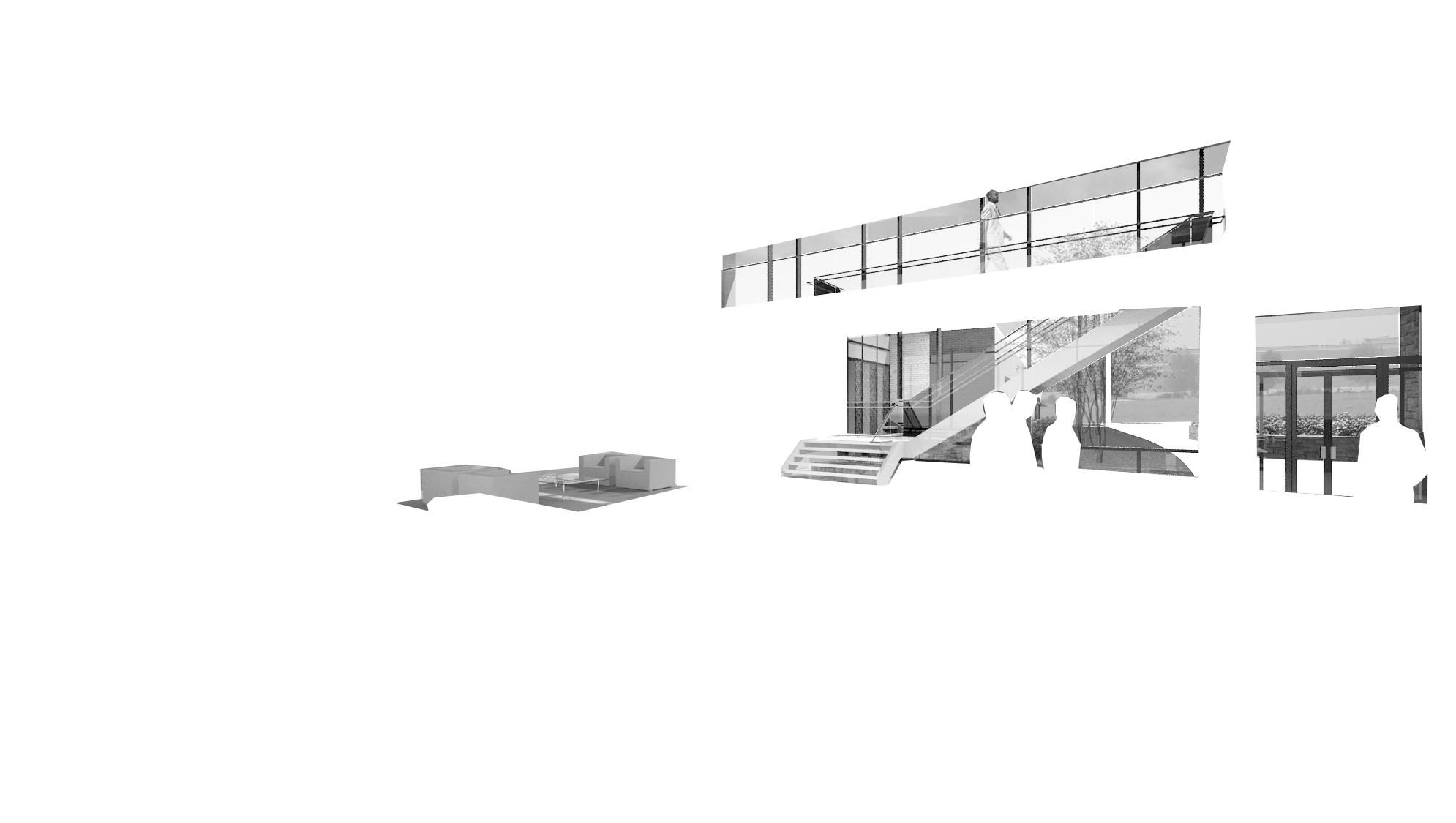 11/10/2013
Rob Currie / Tech 3 / Schematic Design
42
Main Lobby > Schematic Design 2
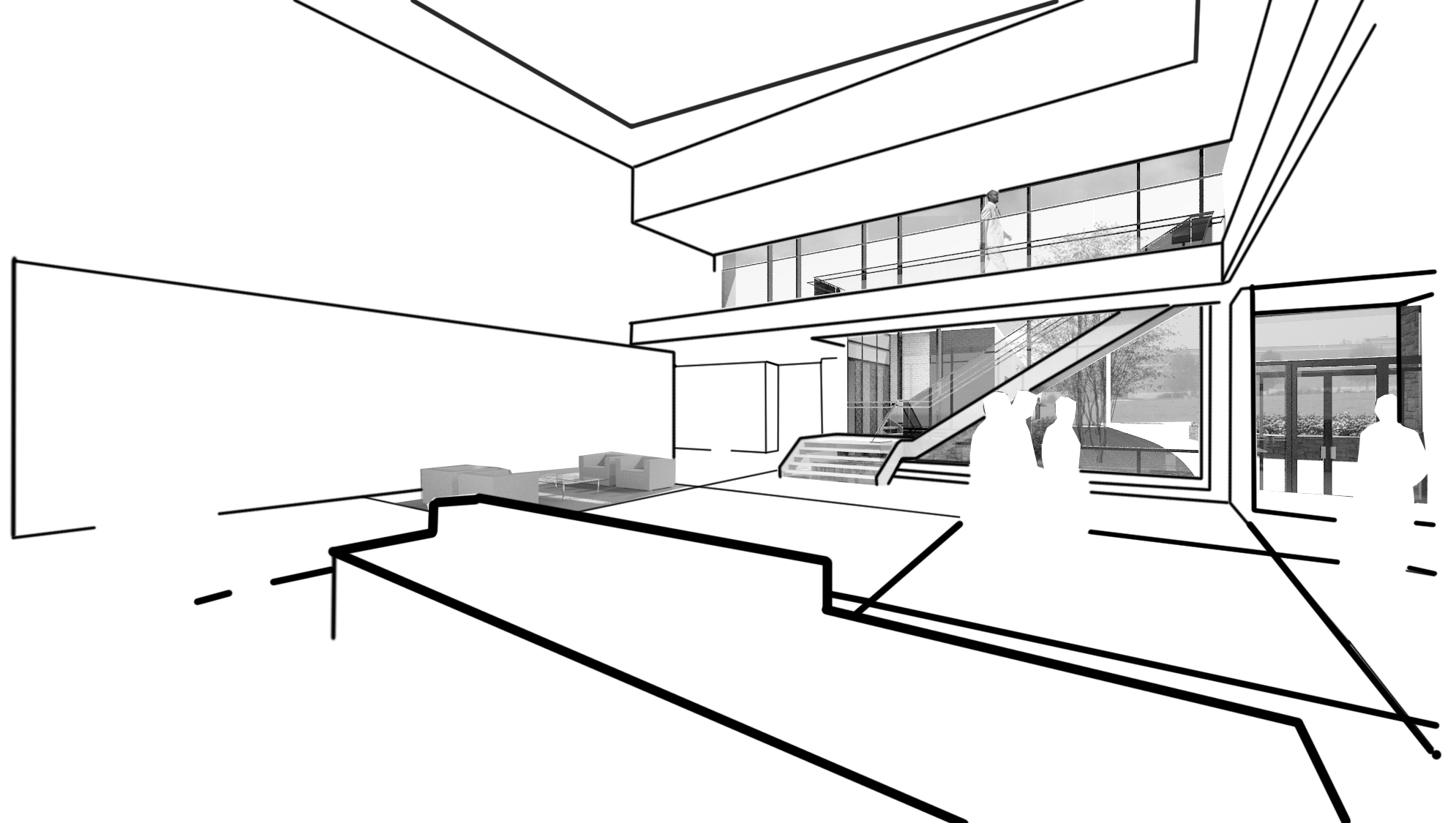 11/10/2013
Rob Currie / Tech 3 / Schematic Design
43
Main Lobby > Schematic Design 2
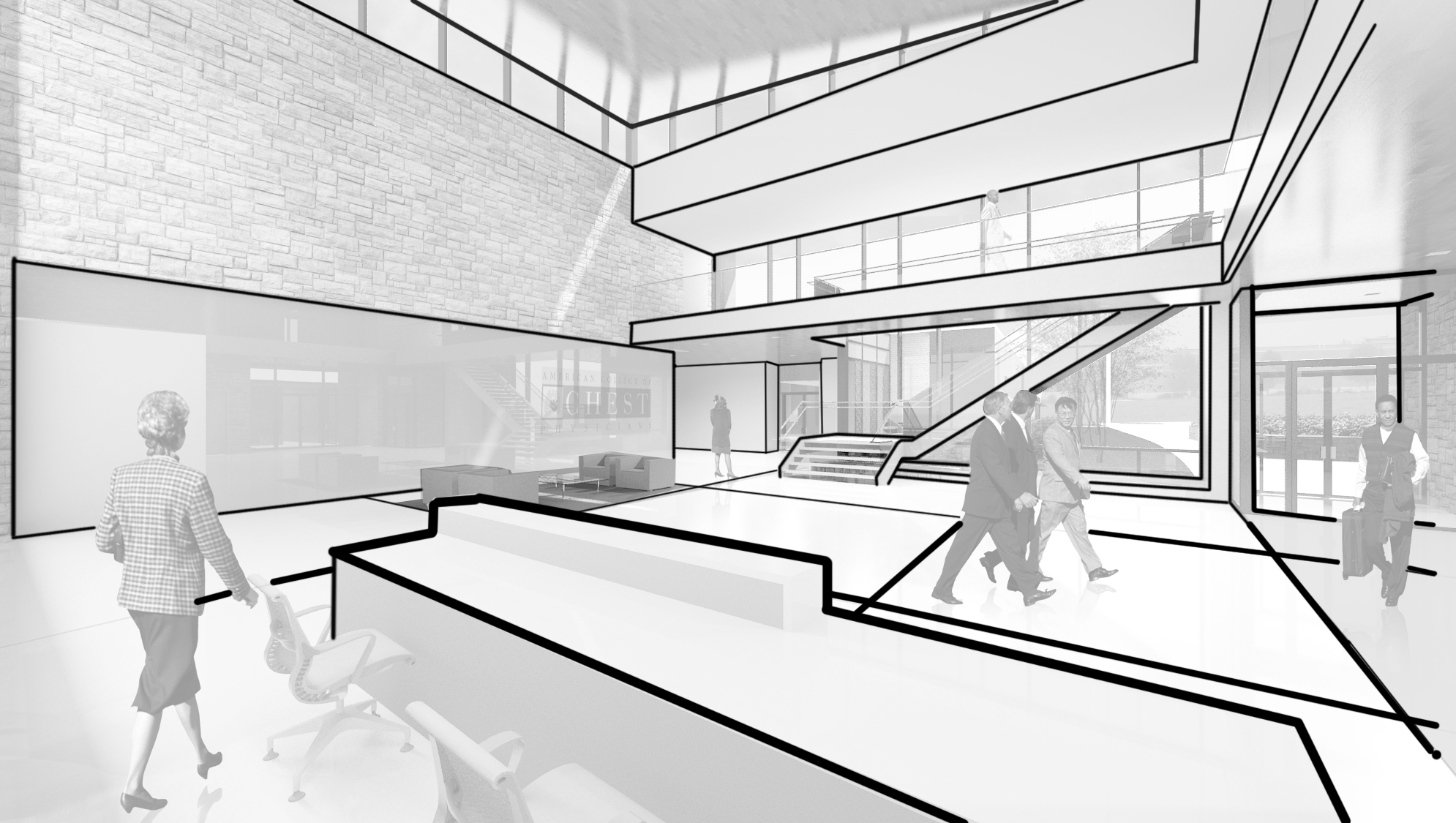 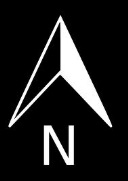 11/10/2013
Rob Currie / Tech 3 / Schematic Design
44
Main Lobby > Schematic Design 2
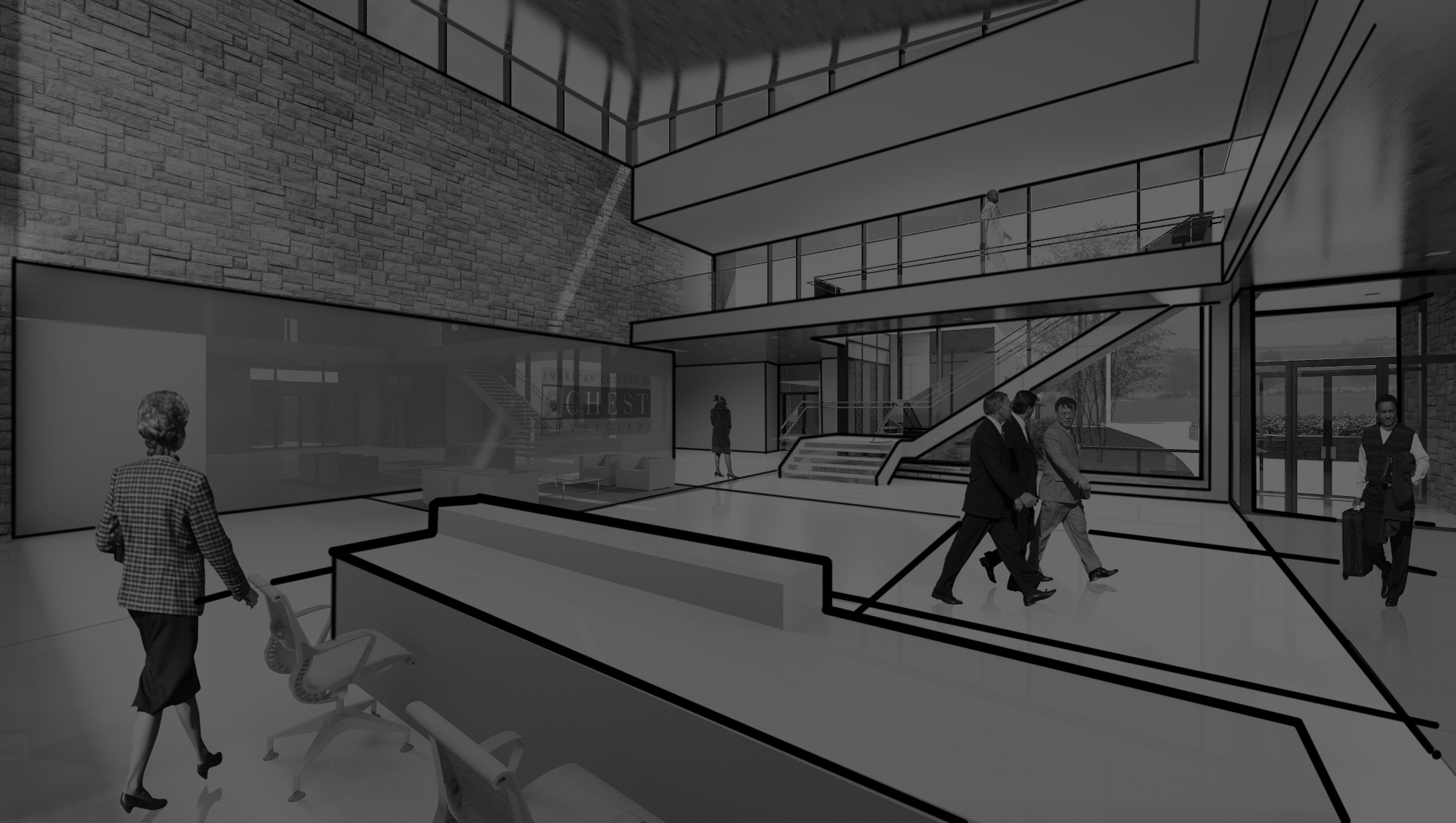 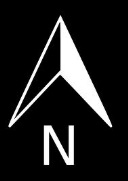 11/10/2013
Rob Currie / Tech 3 / Schematic Design
45
Main Lobby > Schematic Design 2
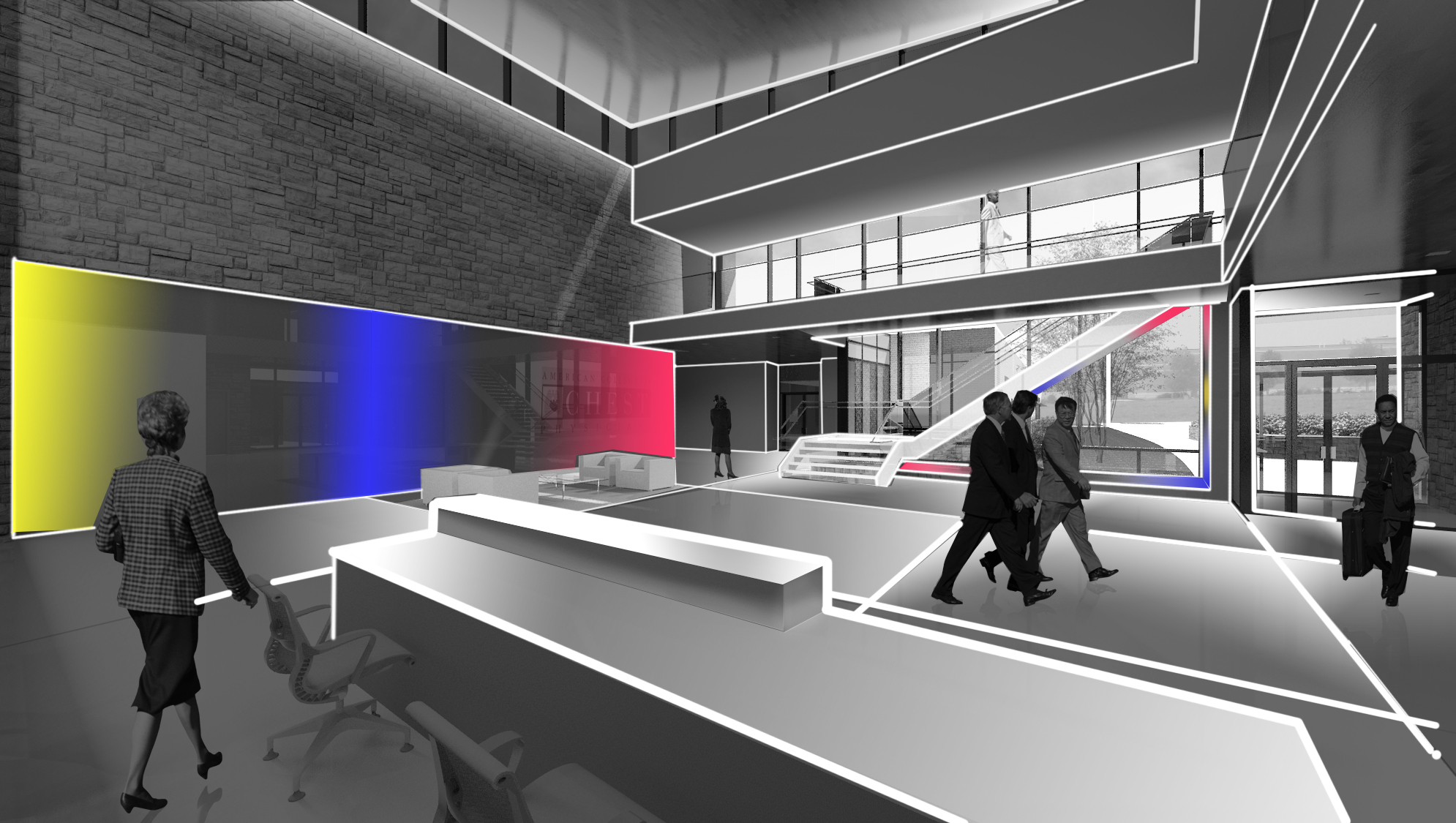 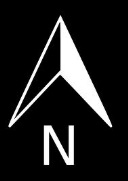 11/10/2013
Rob Currie / Tech 3 / Schematic Design
46
Main Lobby > Schematic Design 2
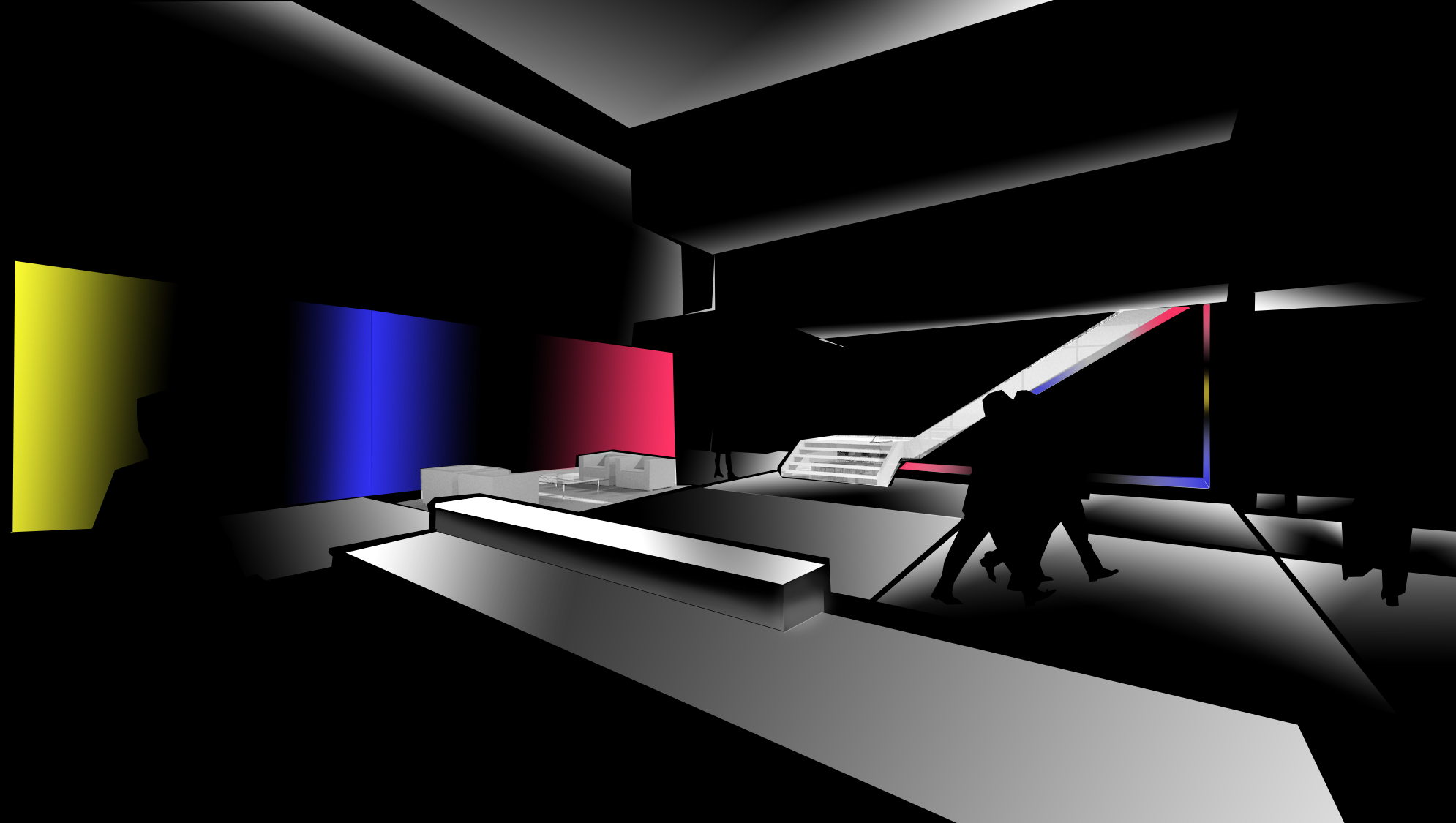 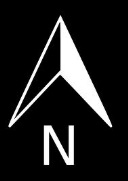 11/10/2013
Rob Currie / Tech 3 / Schematic Design
47
Main Lobby > Schematic Design 2
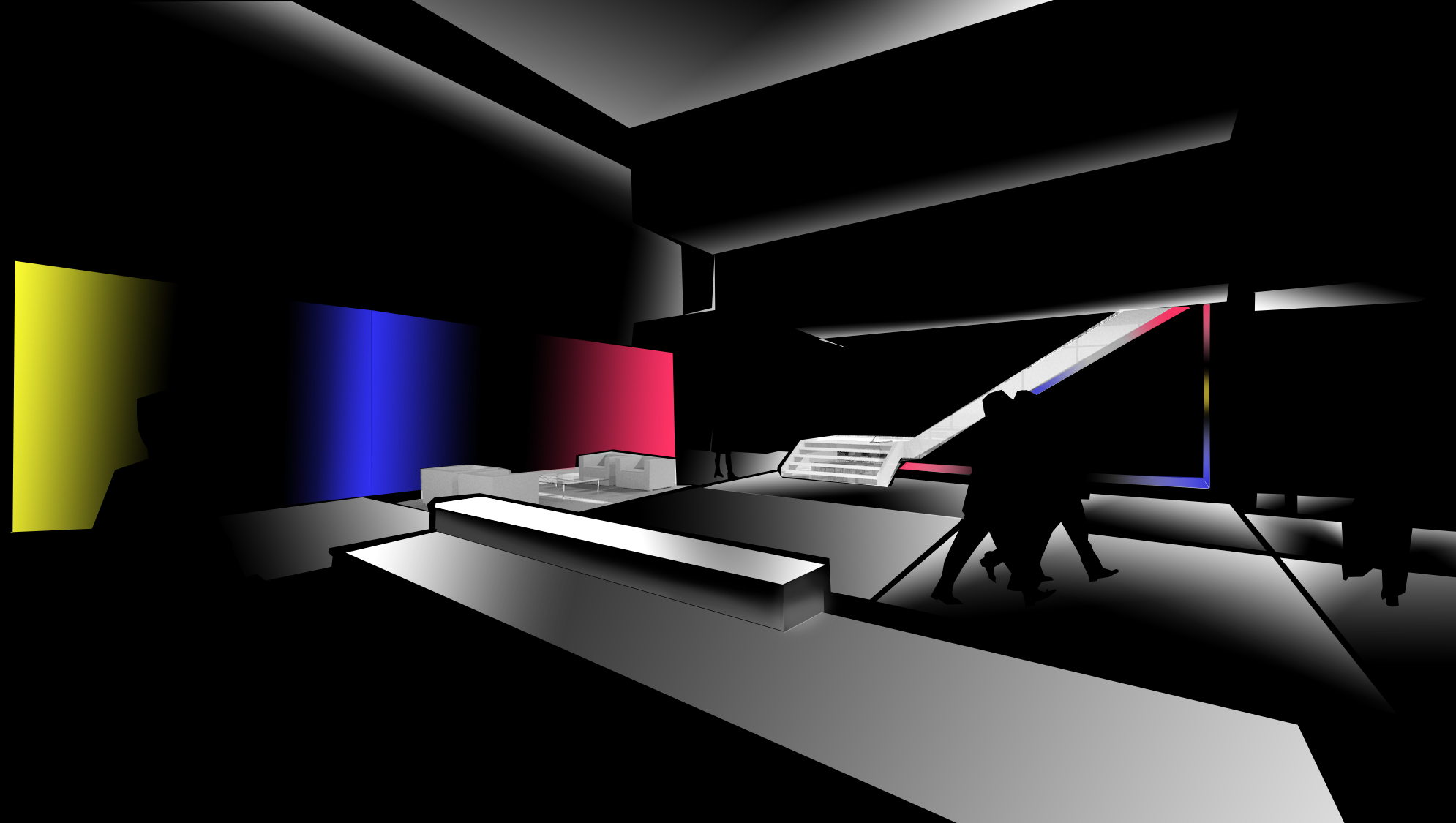 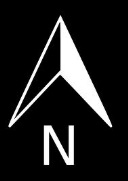 11/10/2013
Rob Currie / Tech 3 / Schematic Design
48
Main Lobby > Schematic Design 2
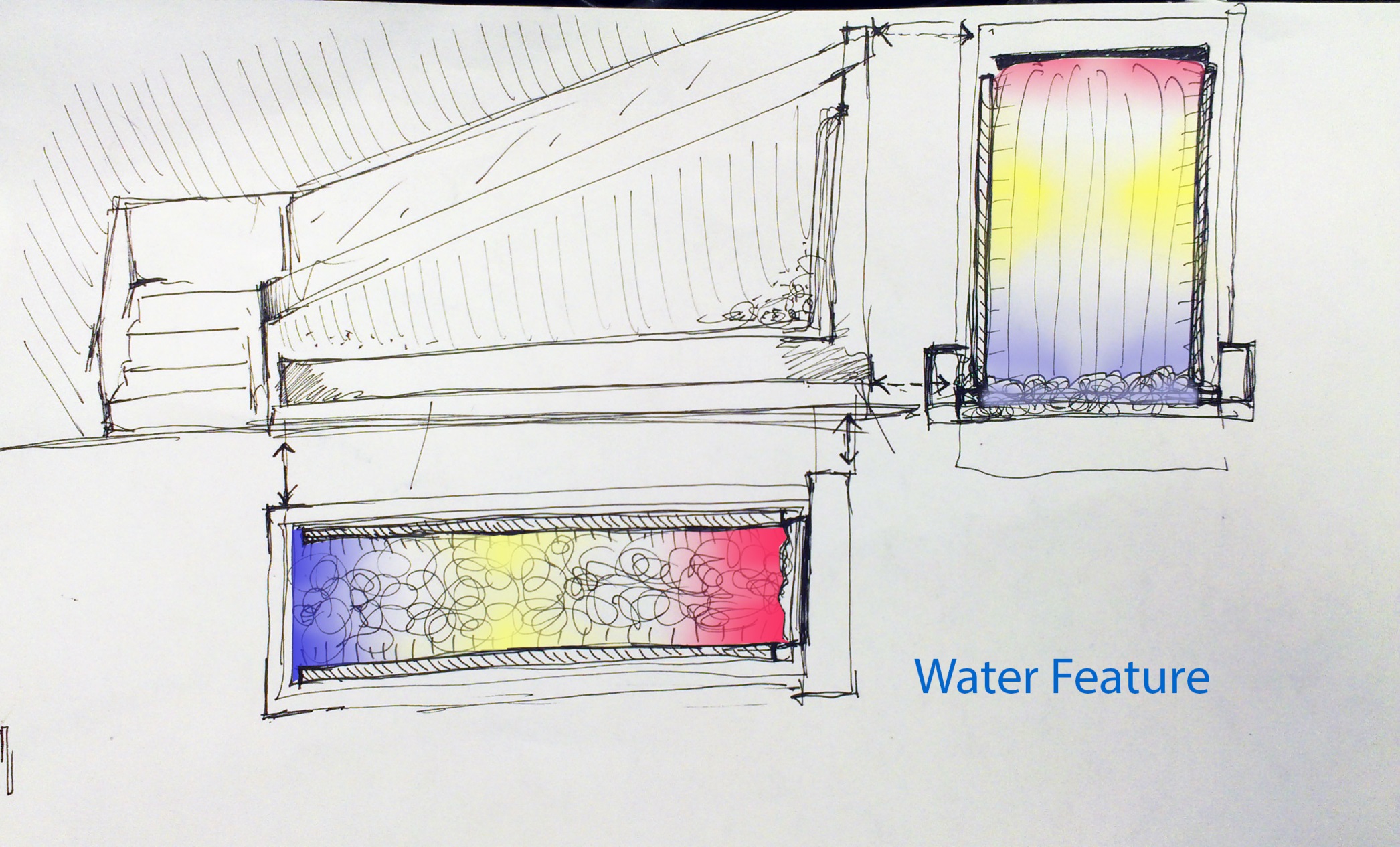 Linear LED rgb fixture
11/10/2013
Rob Currie / Tech 3 / Schematic Design
49
Main Lobby > Schematic Design 2
Why Color?

Colored ambient lighting creates unfamiliar atmosphere

Colored wall bright enough to illuminate faces and features of people in waiting area. 

Color will render faces and features in new ways and will be ever changing.

Water feature lighting will reinforce color as a theme in the space

Lobby desk will also highlight color on the front fascia.
11/10/2013
Rob Currie / Tech 3 / Schematic Design
50
Main Lobby > Schematic Design 3
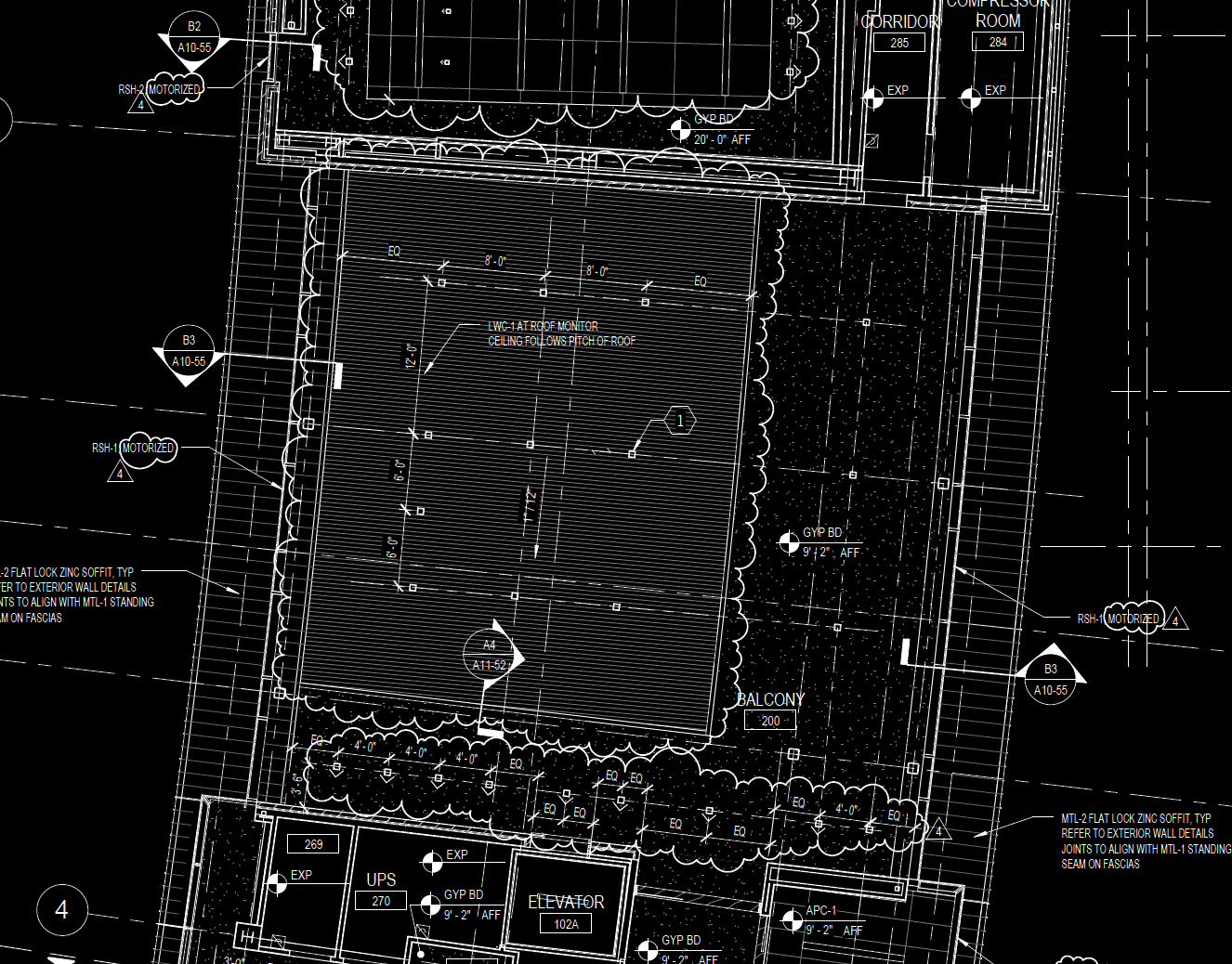 11/10/2013
Rob Currie / Tech 3 / Schematic Design
51
Main Lobby > Schematic Design 3
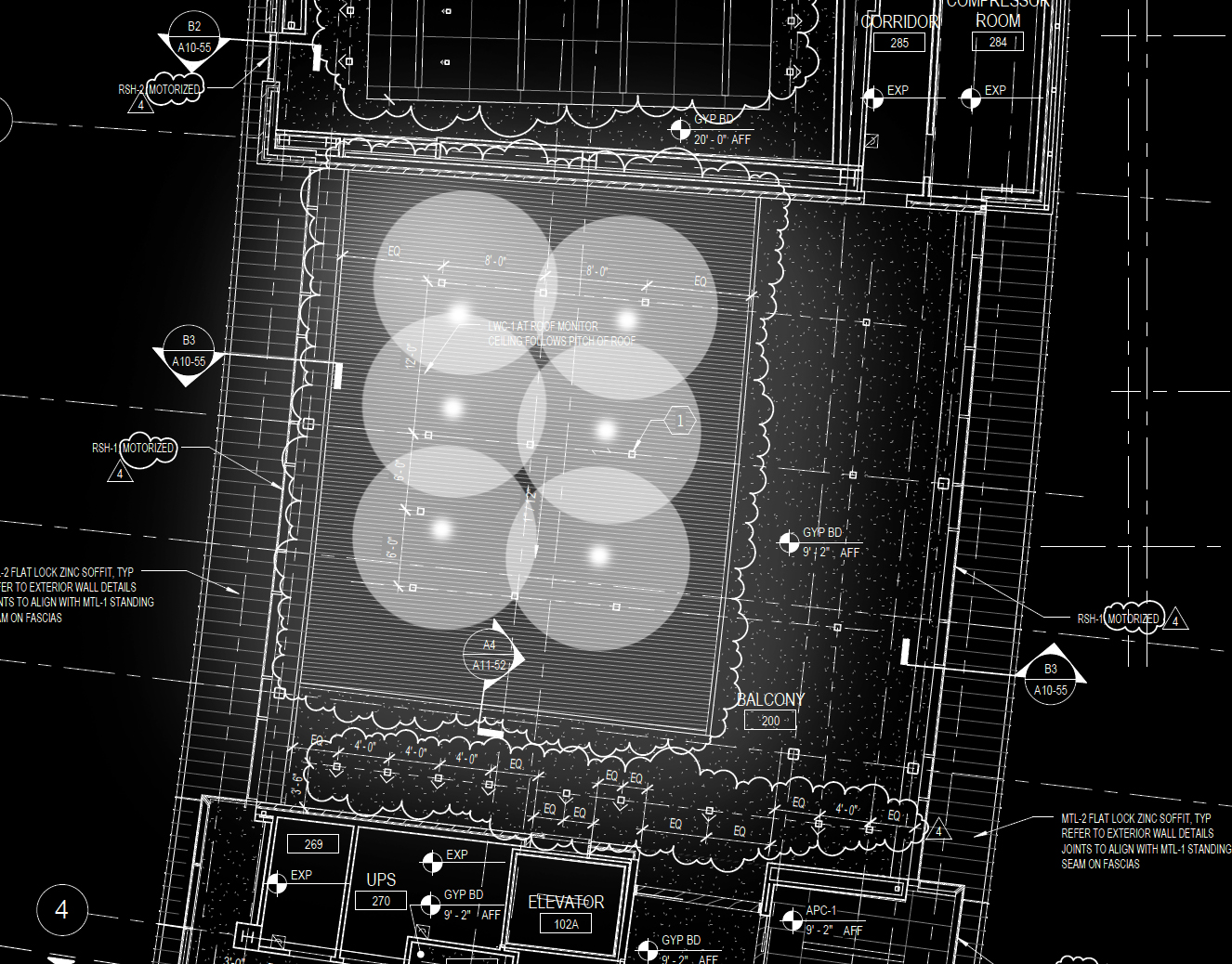 11/10/2013
Rob Currie / Tech 3 / Schematic Design
52
Main Lobby > Schematic Design 3
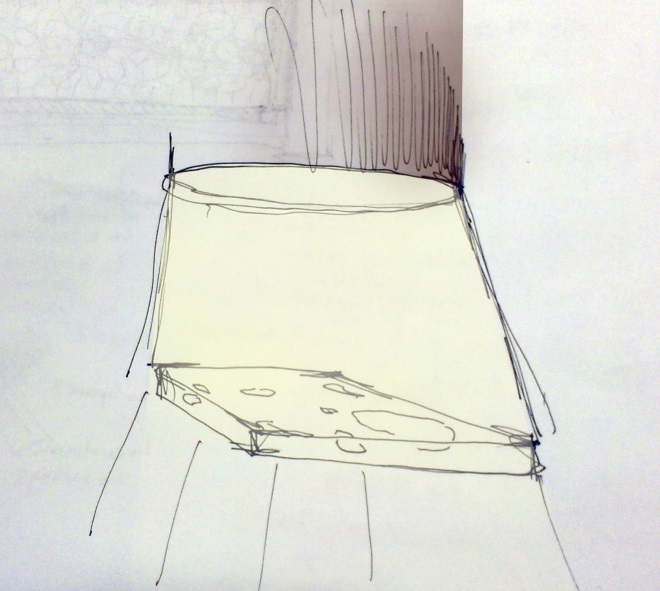 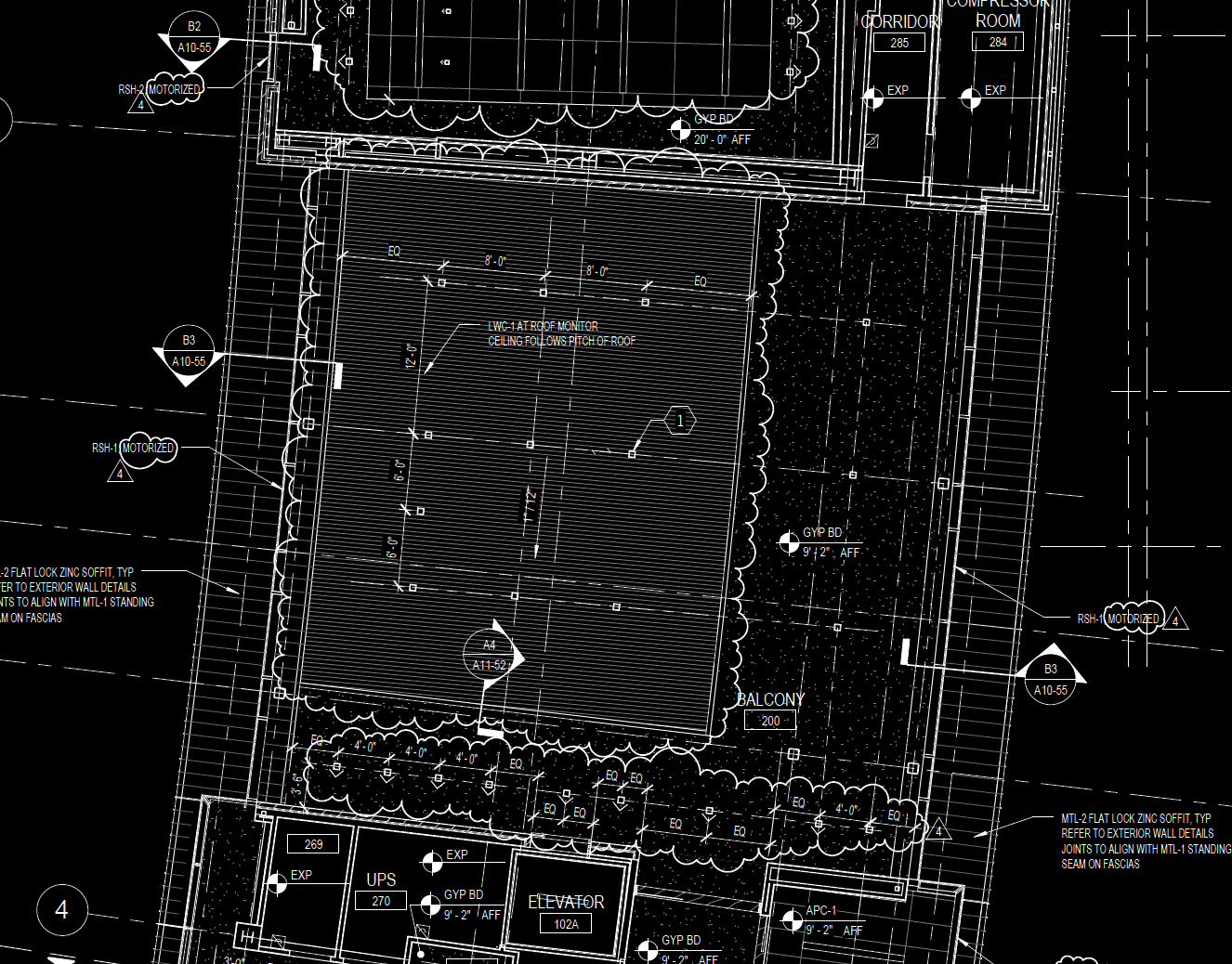 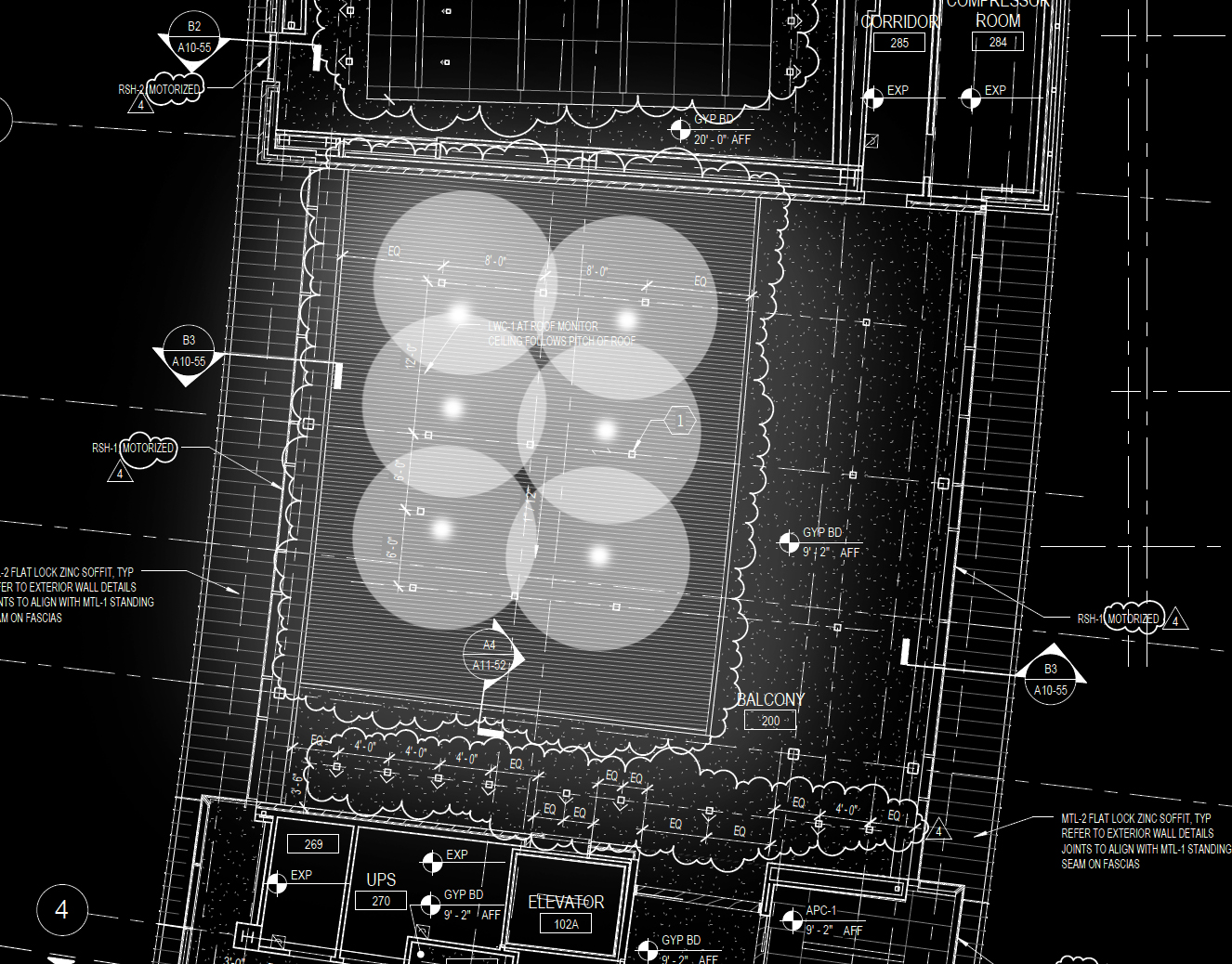 11/10/2013
Rob Currie / Tech 3 / Schematic Design
53
Main Lobby > Schematic Design 3
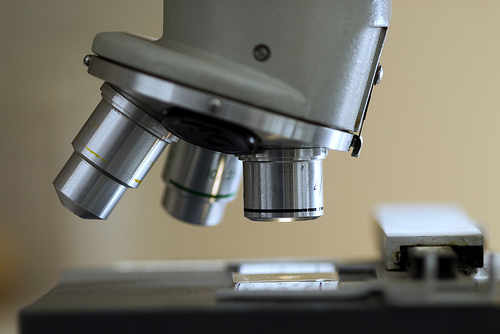 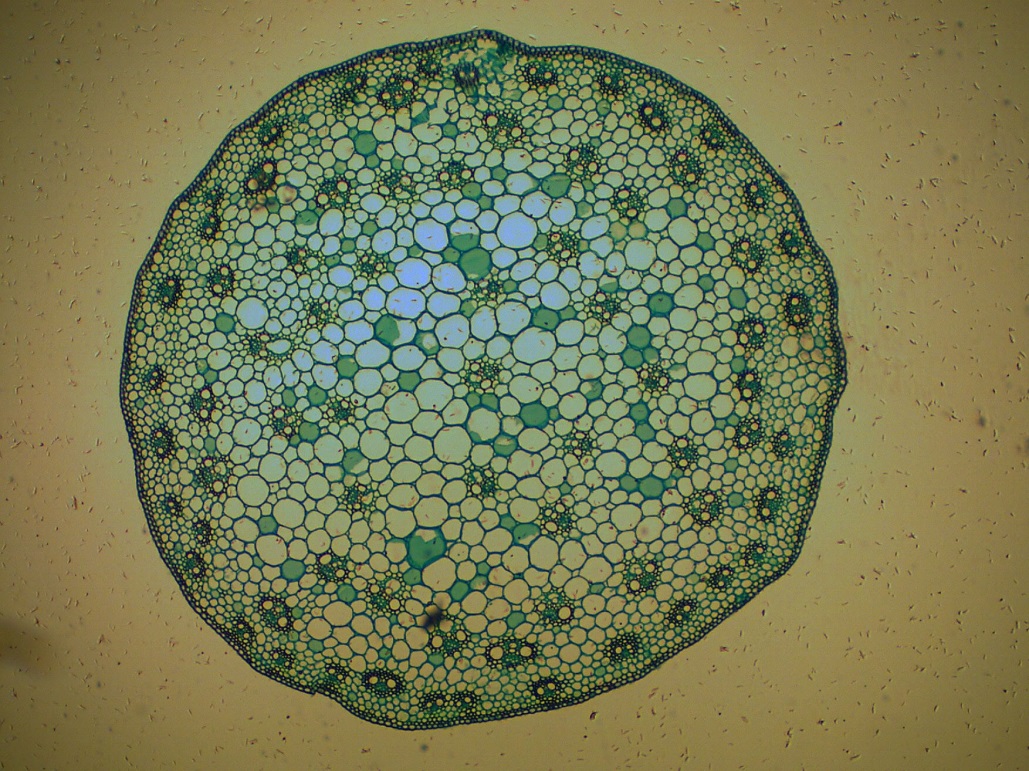 Microscope slide creates intricate organic patterns

Similar system would project biological pattern into space

Pattern will cover parts of the ground and some walls
11/10/2013
Rob Currie / Tech 3 / Schematic Design
54
Facade> Design Criteria + Considerations
Due to the semi-commercial residential nature of the surrounding areas I believe the college should be categorized as  LZ2, medium activity.
Determine lowest acceptable light level

Control light levels to operate between dusk and curfew hours

Select luminaires for specific optical control to reduce glare
11/10/2013
Rob Currie / Tech 3 / Schematic Design
55
Facade> Schematic Design
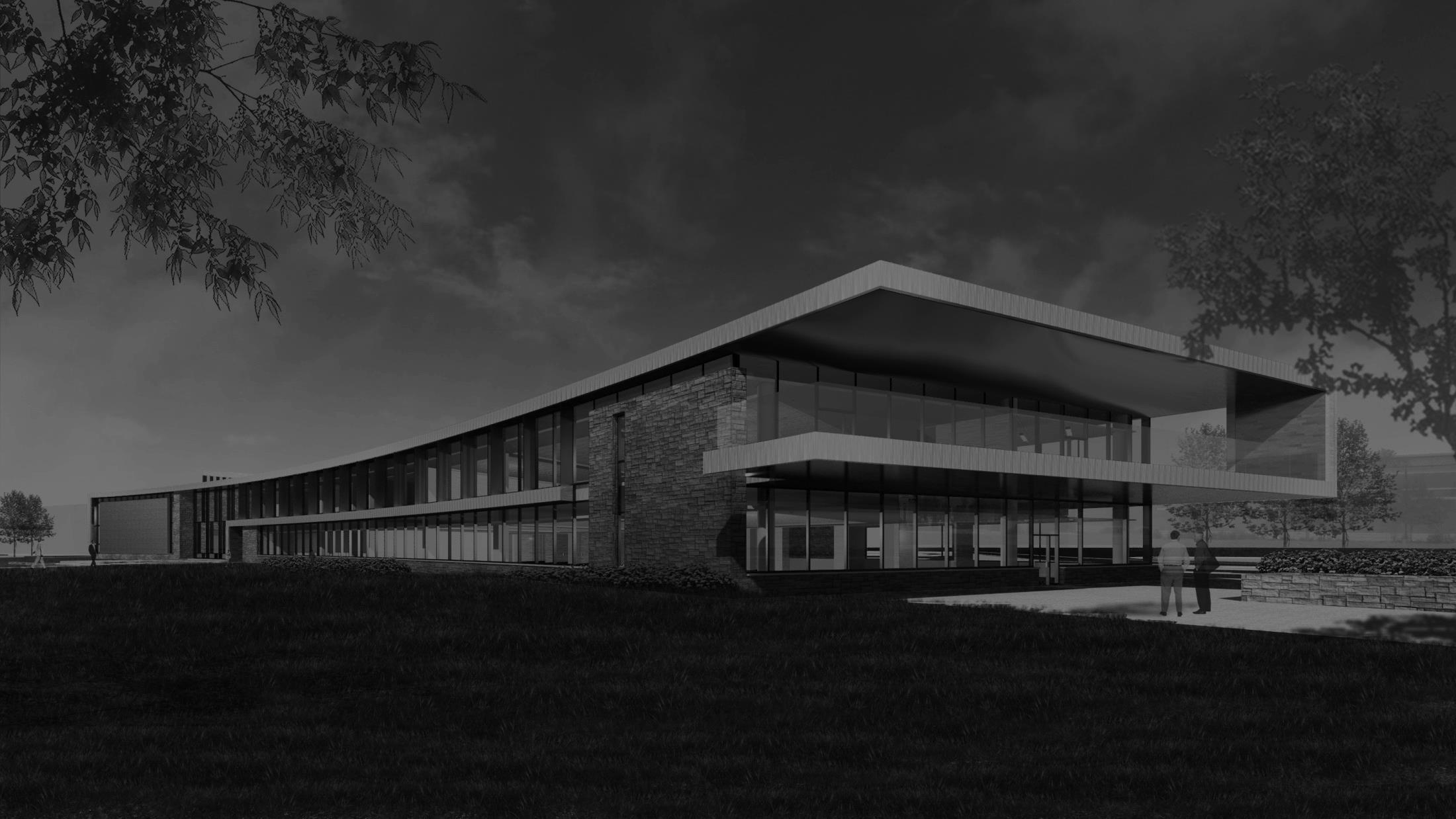 11/10/2013
Rob Currie / Tech 3 / Schematic Design
56
Facade> Schematic Design
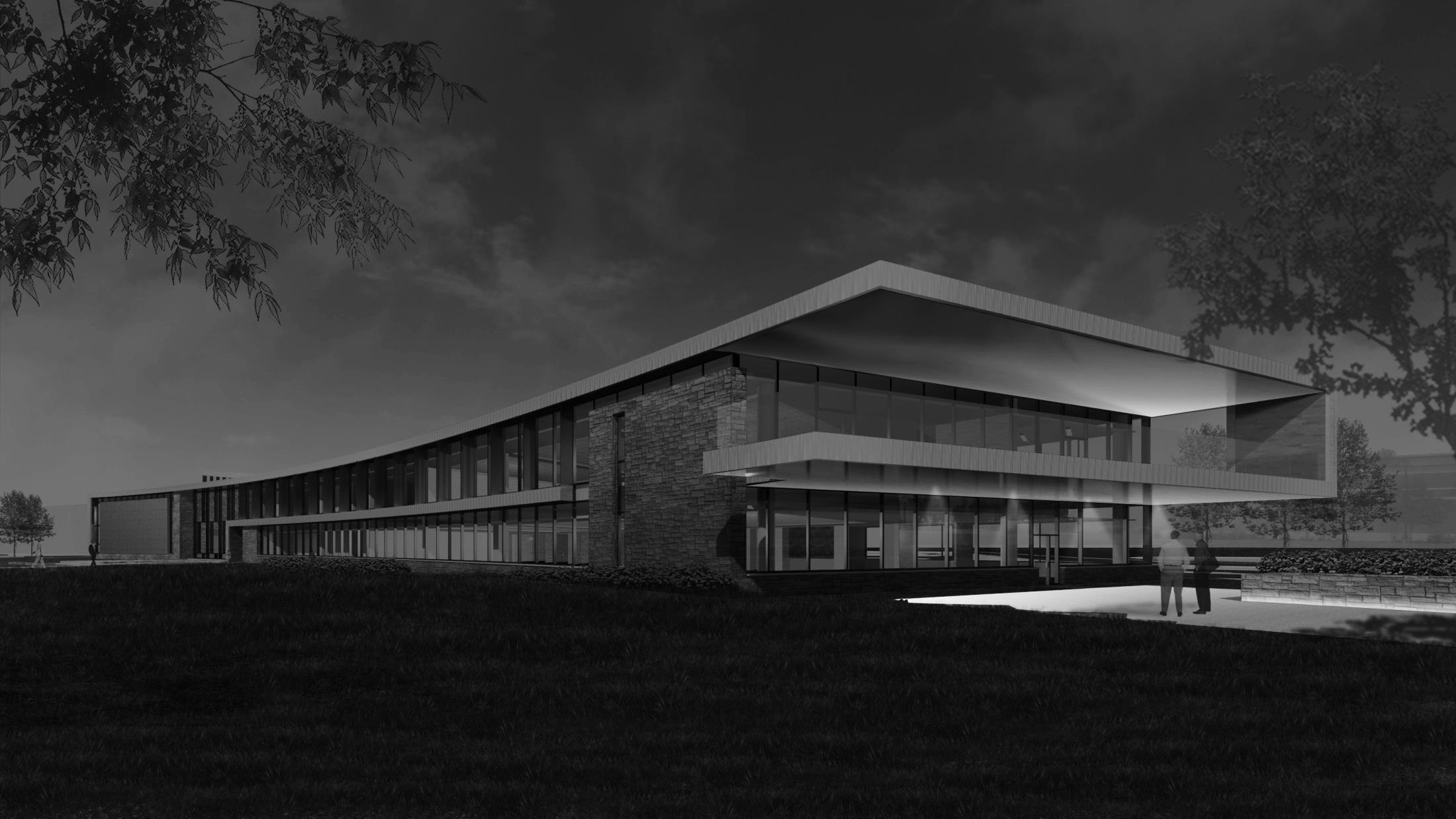 11/10/2013
Rob Currie / Tech 3 / Schematic Design
57
Facade> Schematic Design
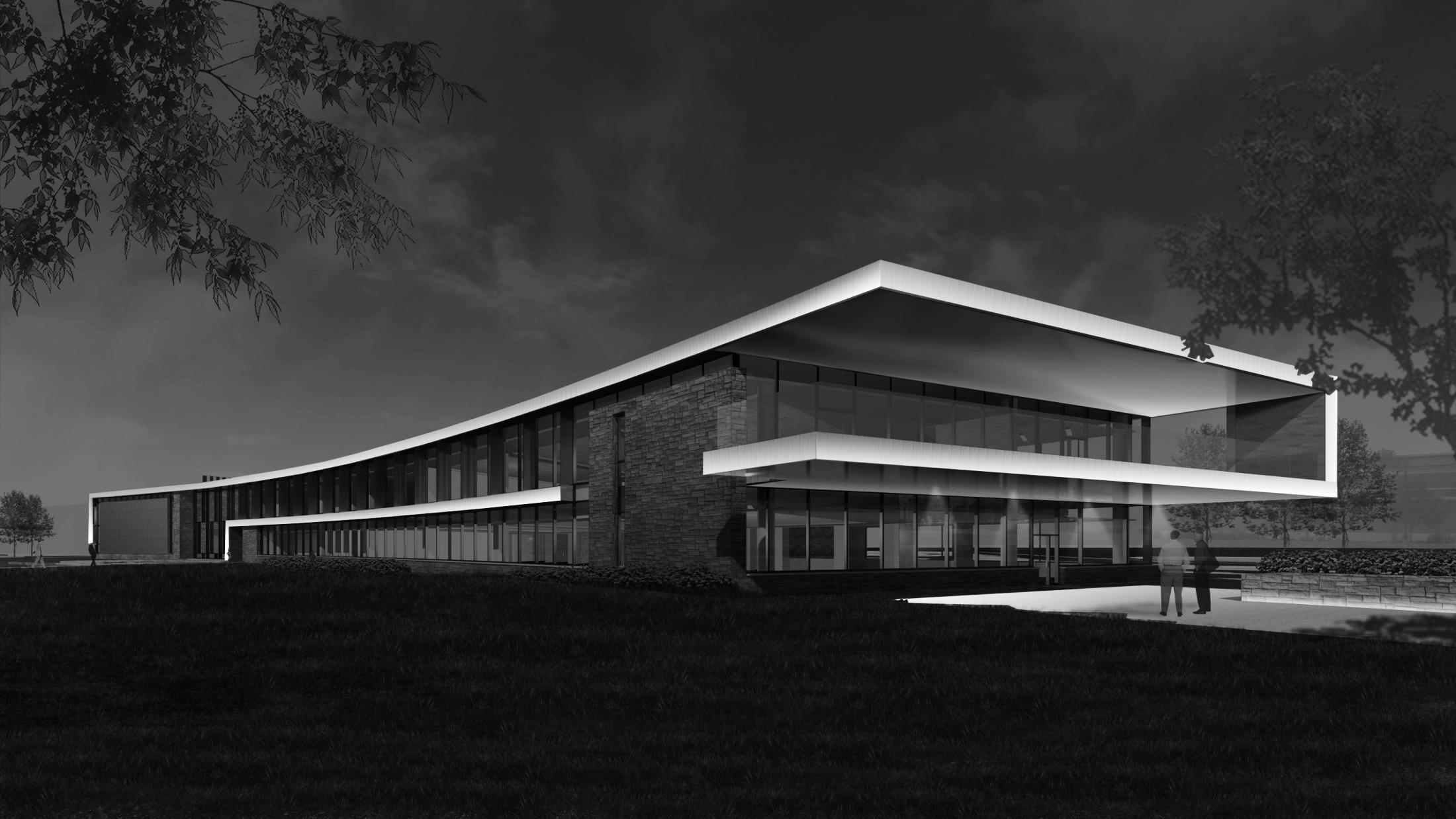 Highlights continuous surface which exists in multiple planes
11/10/2013
Rob Currie / Tech 3 / Schematic Design
58
Facade> Schematic Design
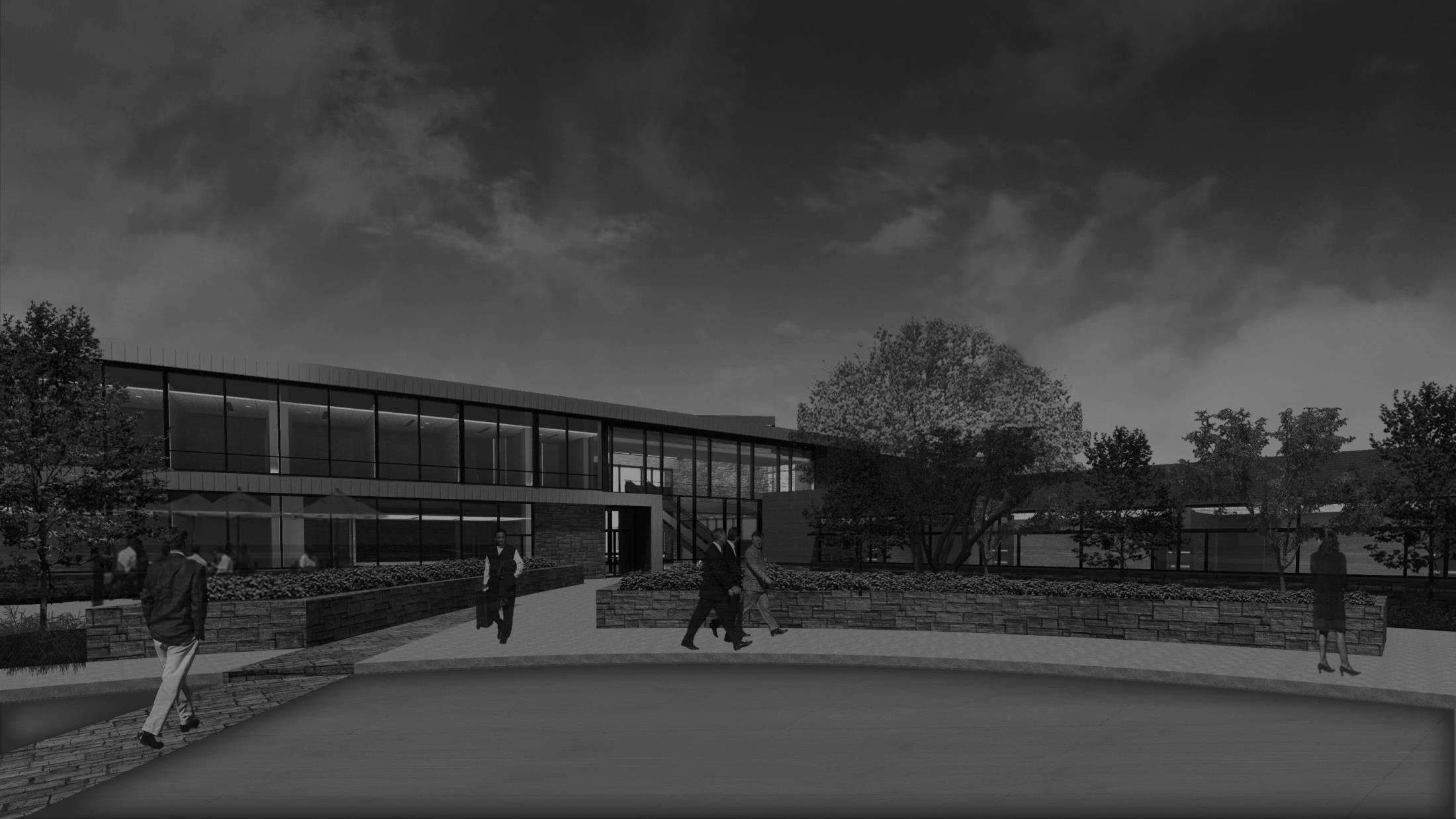 11/10/2013
Rob Currie / Tech 3 / Schematic Design
59
Facade> Schematic Design
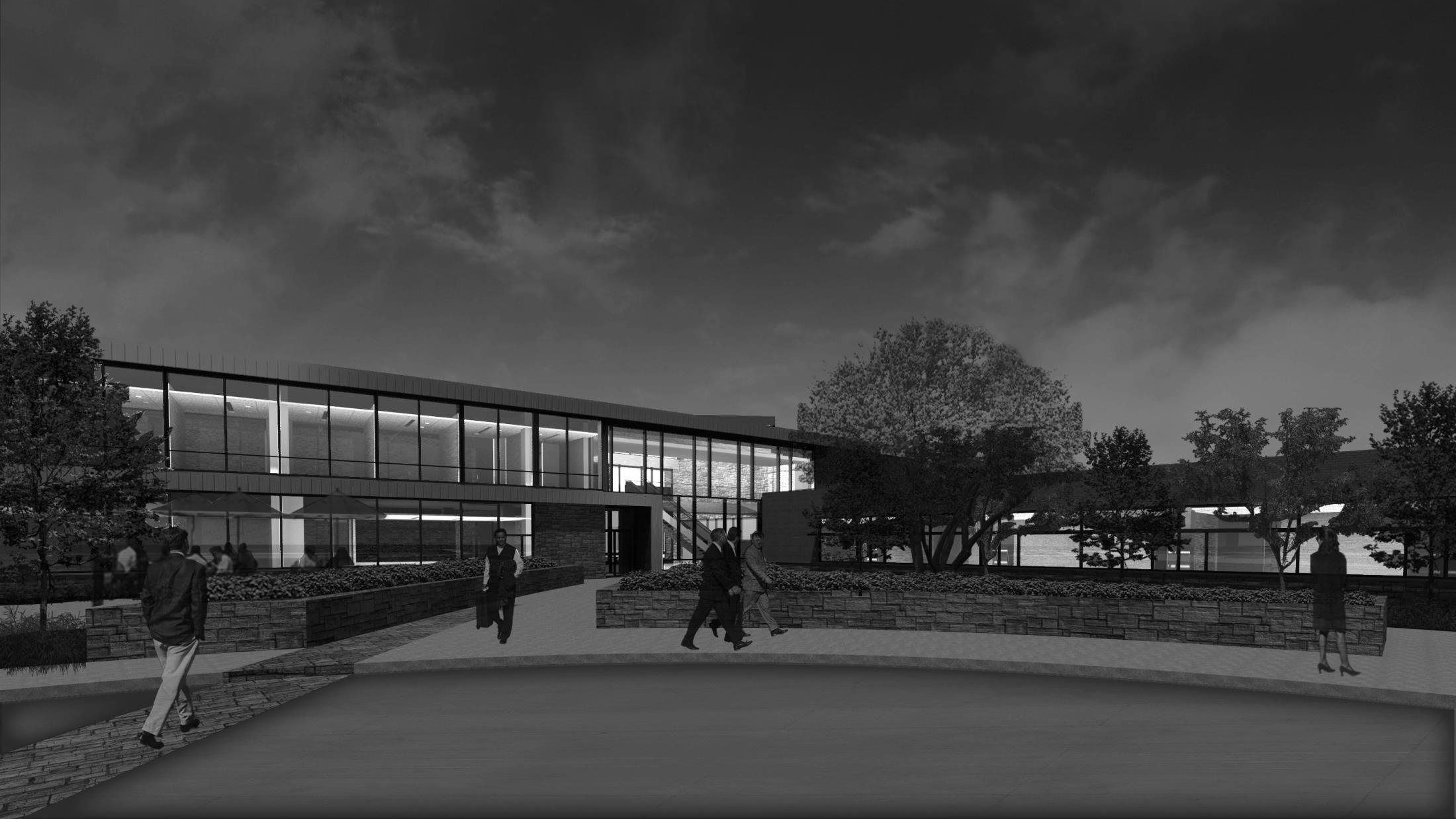 11/10/2013
Rob Currie / Tech 3 / Schematic Design
60
Facade> Schematic Design
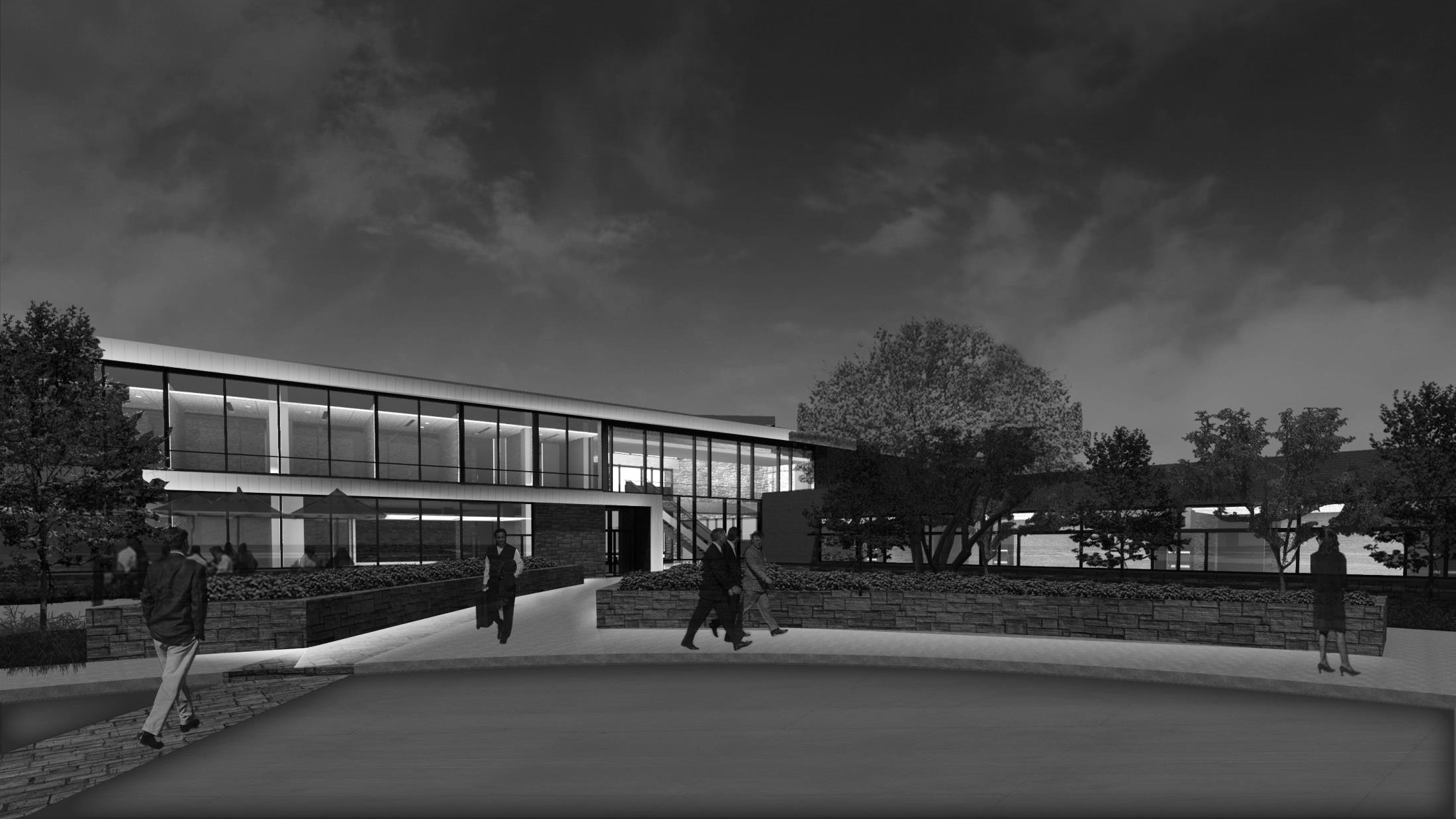 11/10/2013
Rob Currie / Tech 3 / Schematic Design
61
Facade> Schematic Design > Fixtures
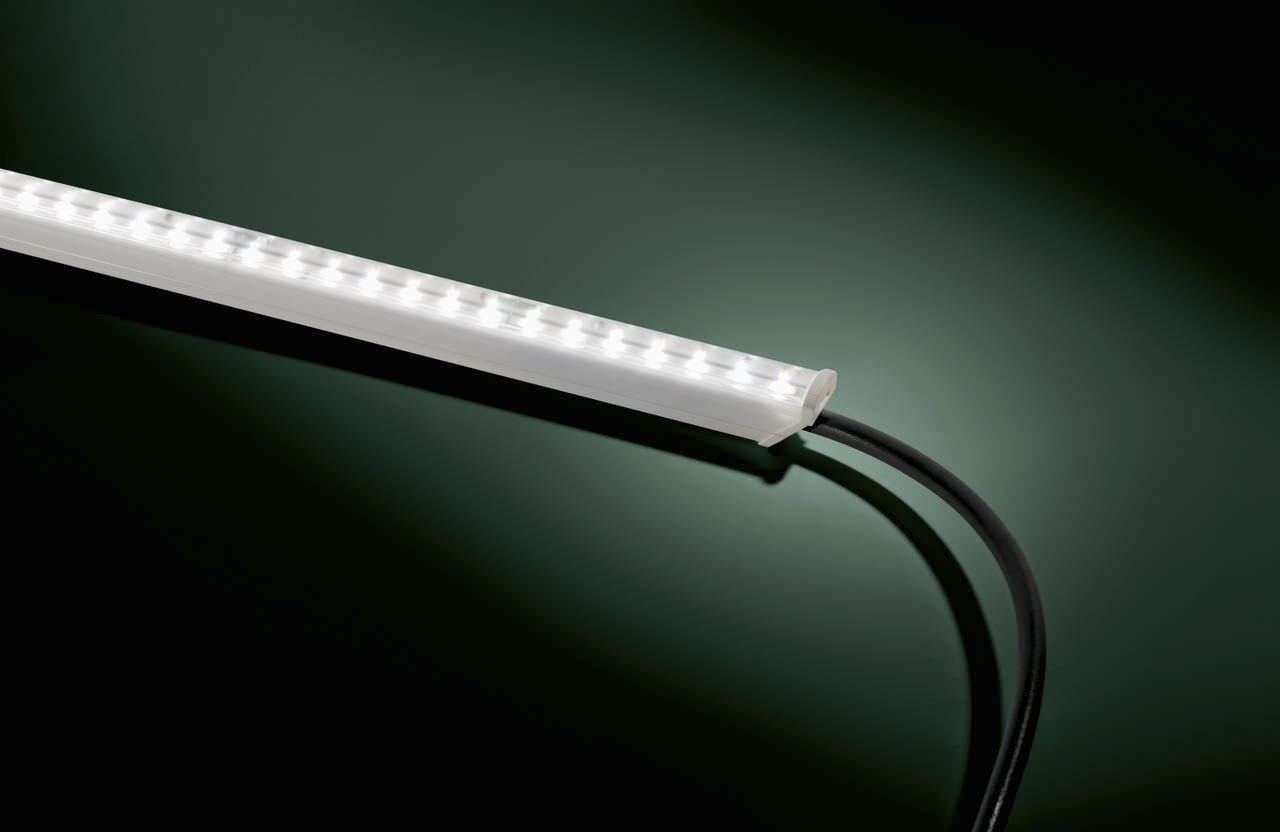 Exterior Linear LED
Mounted to upper edge of surrounding facia
11/10/2013
Rob Currie / Tech 3 / Schematic Design
62
THE END
11/10/2013
Rob Currie / Tech 3 / Schematic Design
63